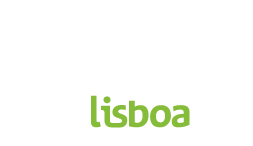 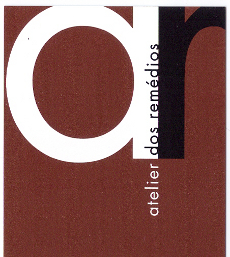 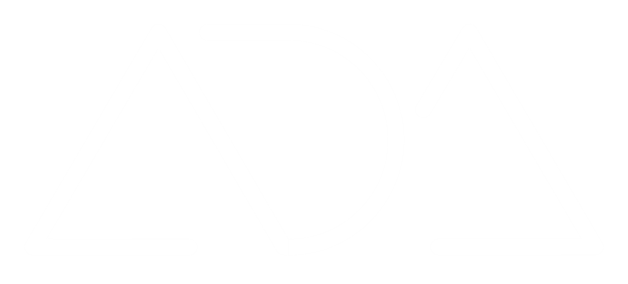 INTEGRATION OF ALGORITHMIC DESIGN PROCESSES IN THE BIM WORKFLOW



18th May 2018


Inês Caetano | Catarina Belém | Guilherme Ilunga | Sofia Feist | Francisco Bastos | António Leitão
ALGORITHMIC DESIGN
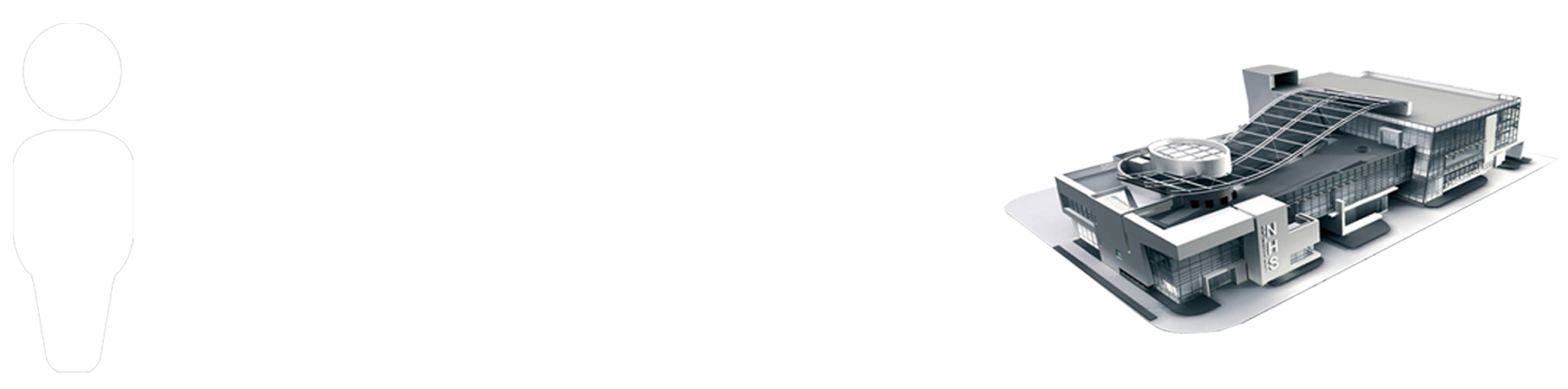 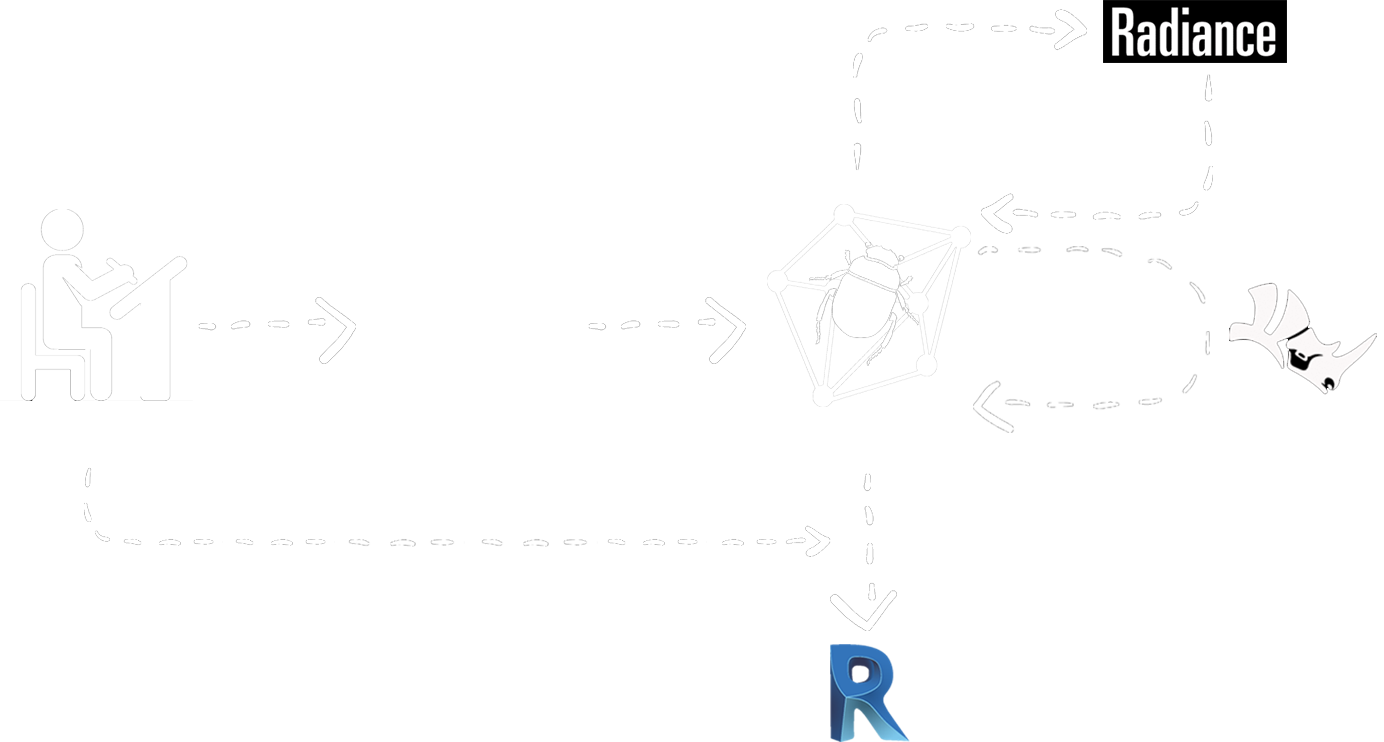 ARCHITECT
BIM MODEL
ALGORITHMIC DESIGN
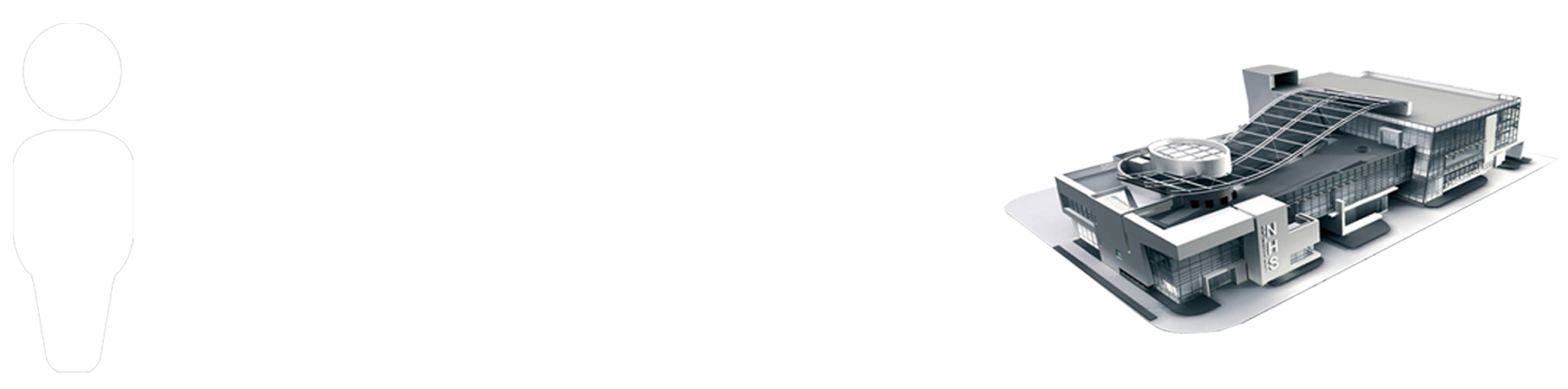 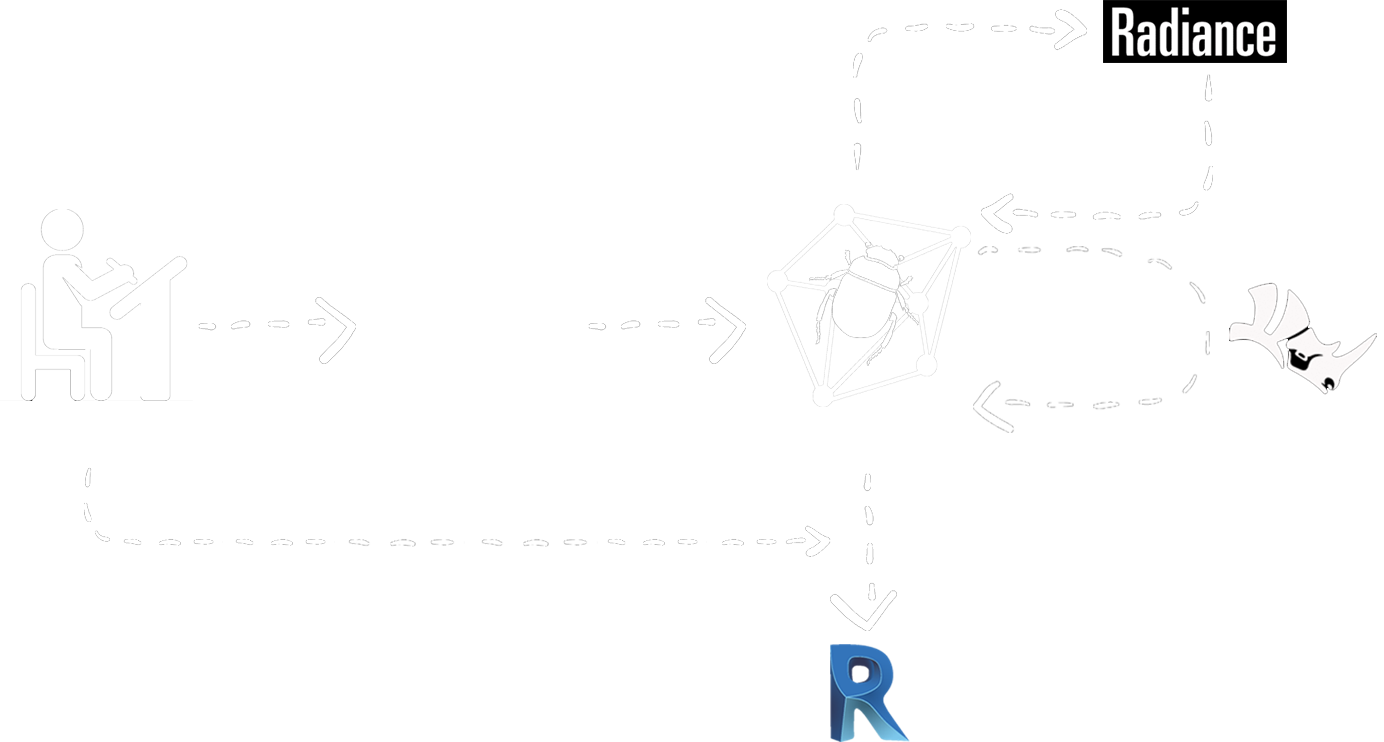 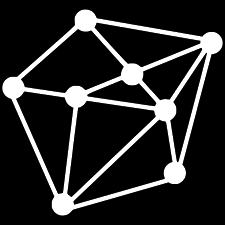 ARCHITECT
ALGORITHM
BIM MODEL
ALGORITHMIC DESIGN
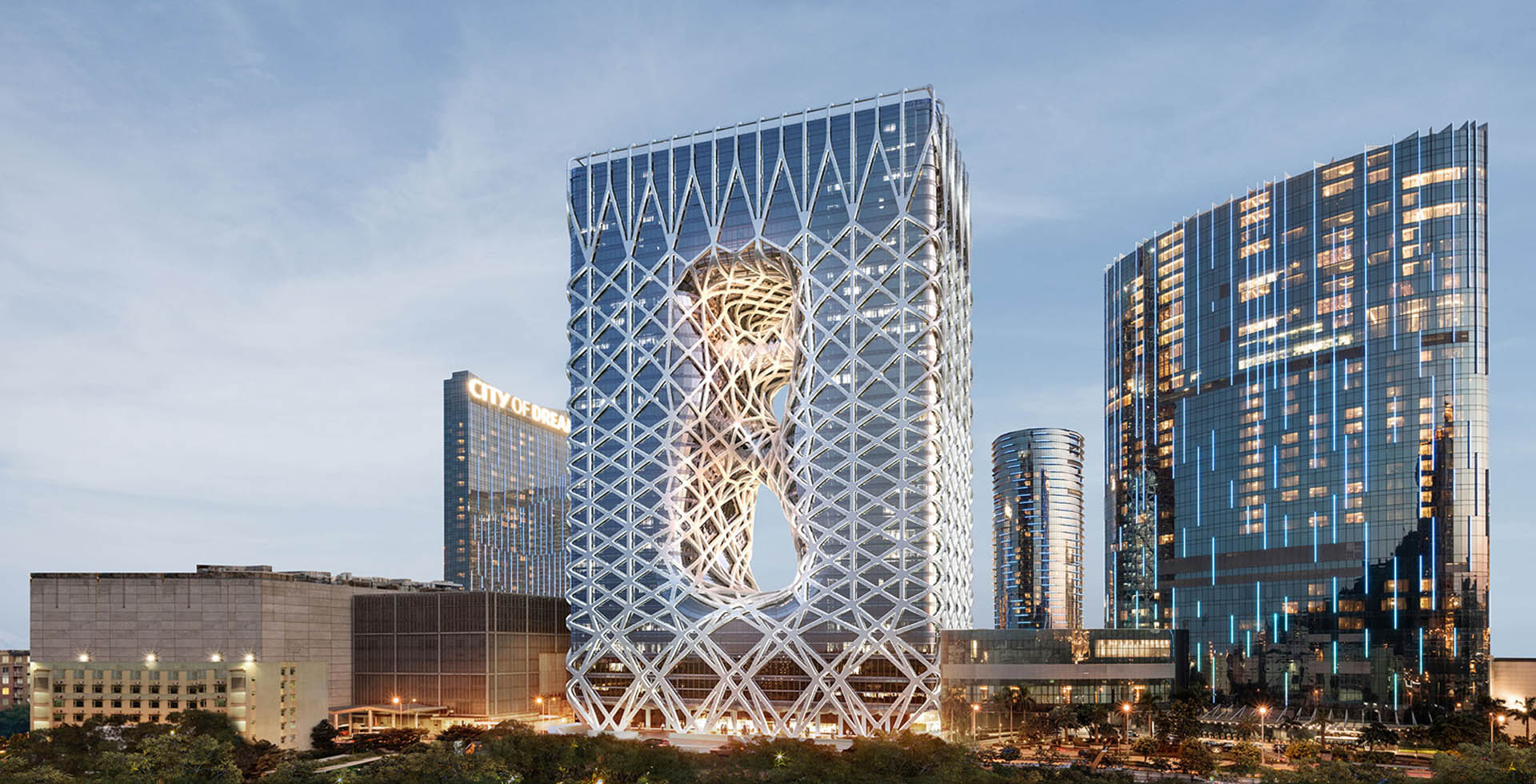 Morpheus Hotel - Zaha Hadid Architects
RELATED WORK
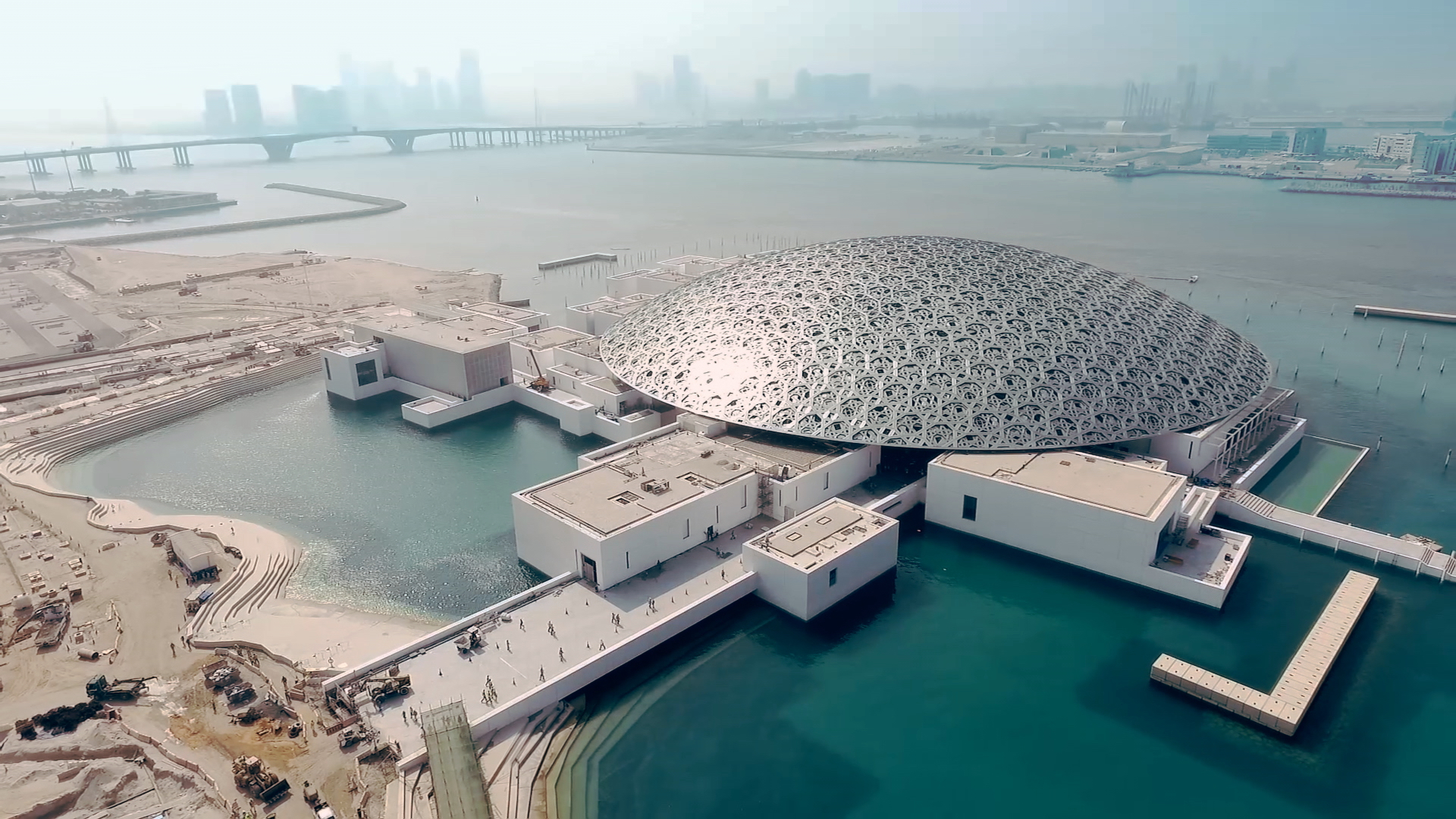 Louvre Abu Dhabi  –  Ateliers Jean Nouvel
ALGORITHMIC DESIGN -  CURRENT PRACTICES
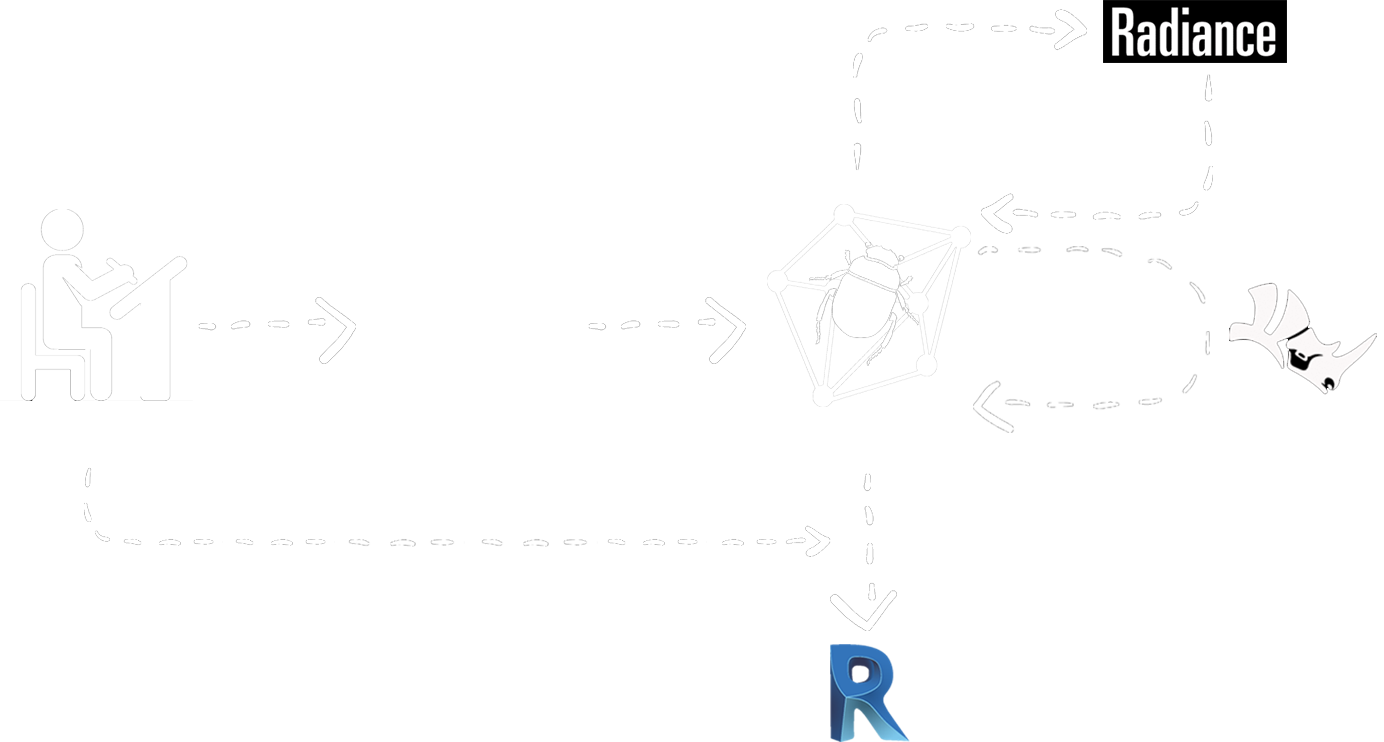 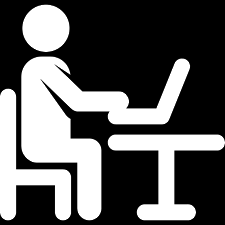 ALGORITHMIC DESIGN -  CURRENT PRACTICES
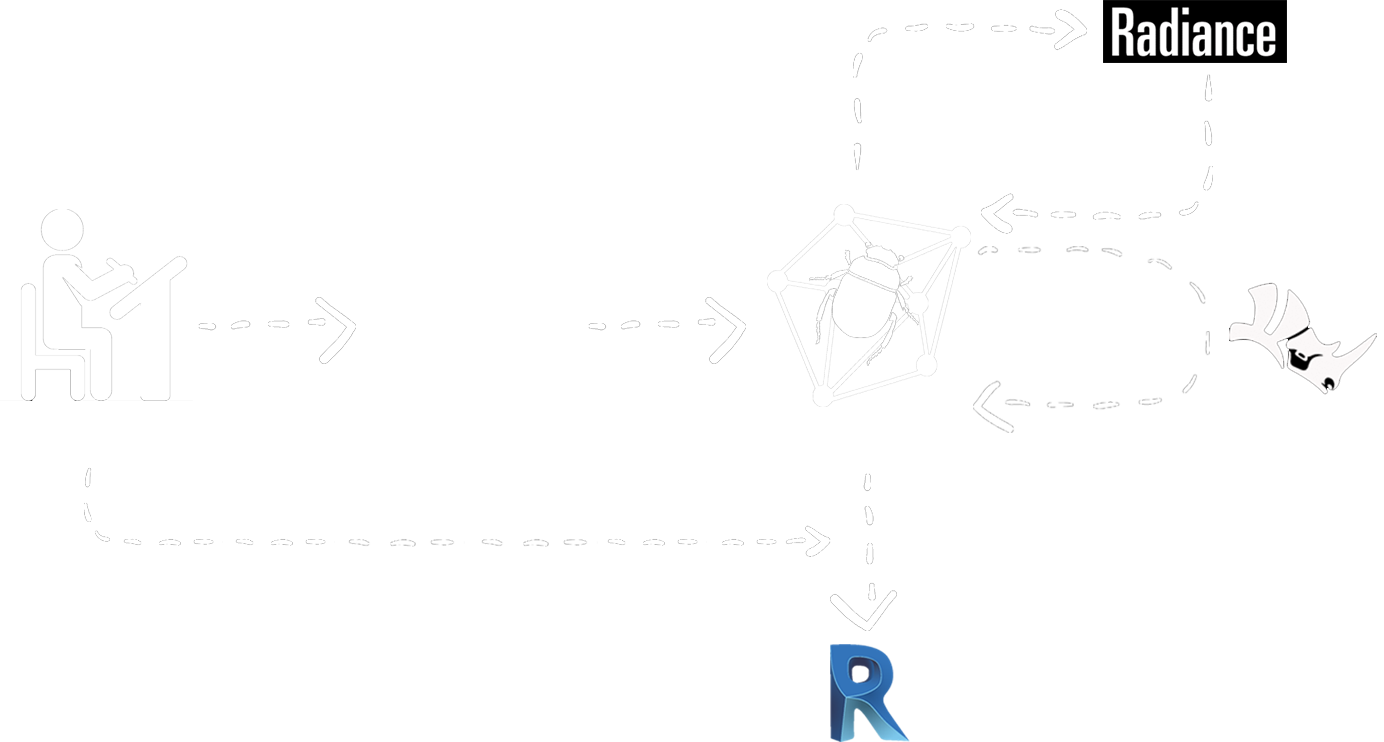 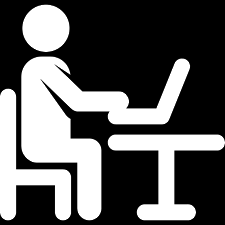 U
FOSTER AND PARTNERS
SPECIALIST MODELLING GROUP
ALGORITHMIC DESIGN -  CURRENT PRACTICES
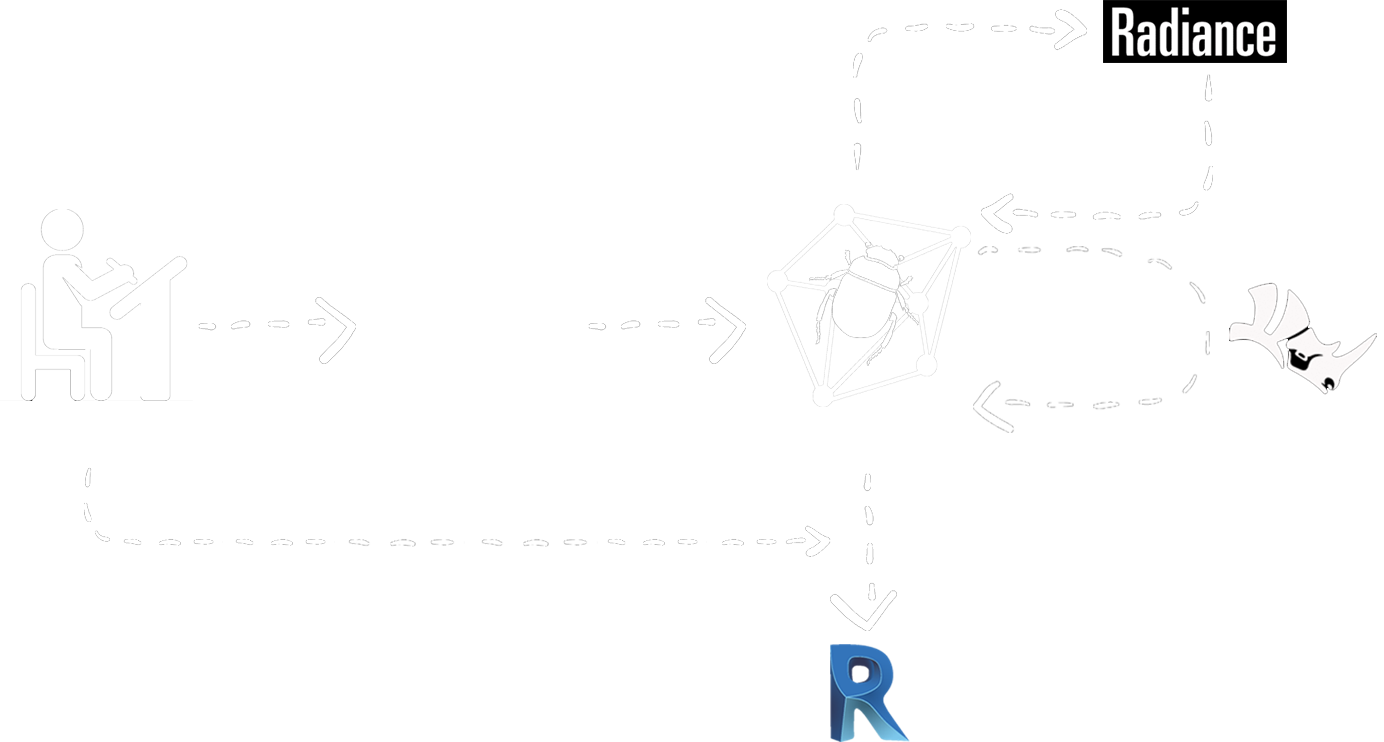 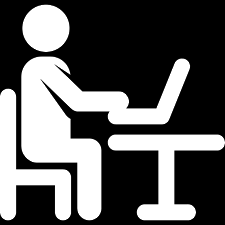 U
FOSTER AND PARTNERS
SPECIALIST MODELLING GROUP
U
ARUP
ADVANCED GEOMETRY UNIT
ALGORITHMIC DESIGN -  CURRENT PRACTICES
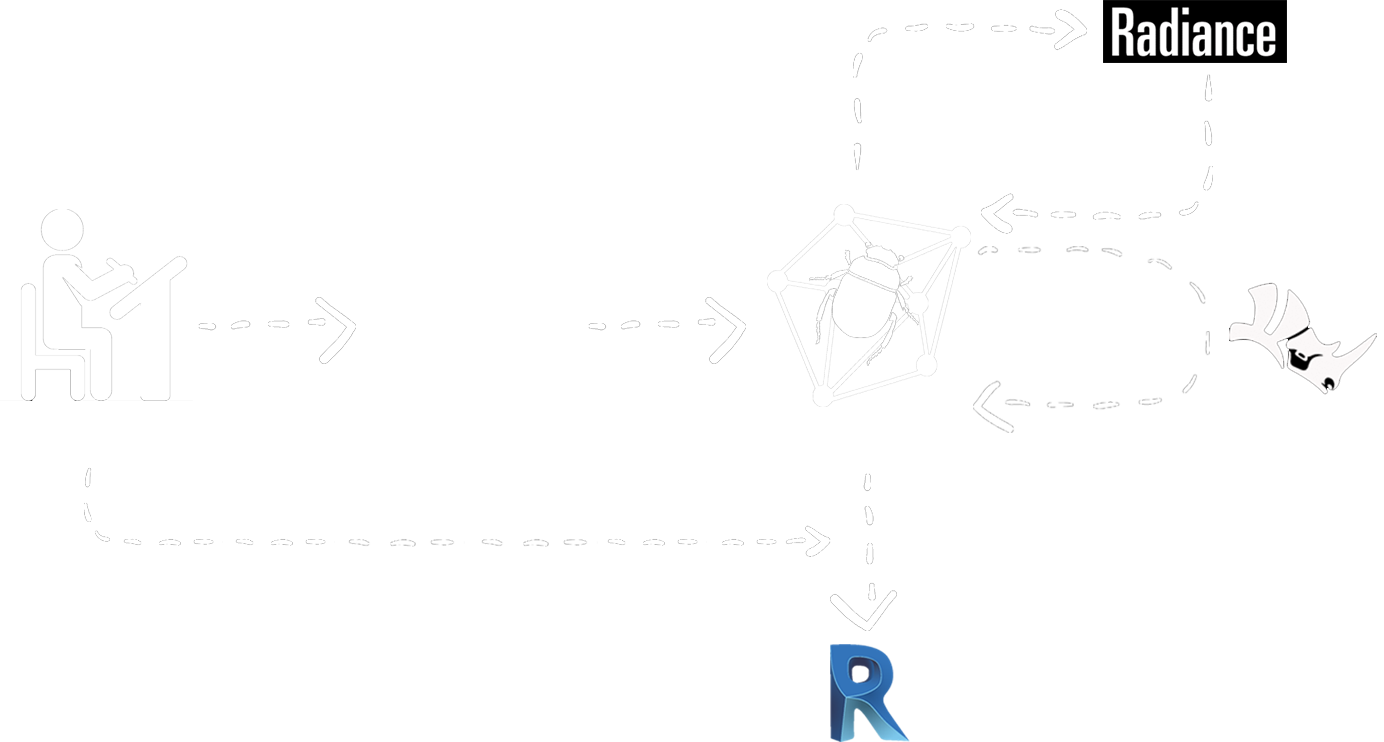 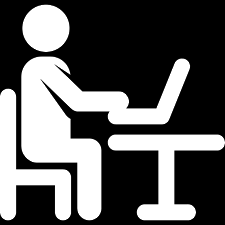 +
ALGORITHMIC DESIGN -  CURRENT PRACTICES
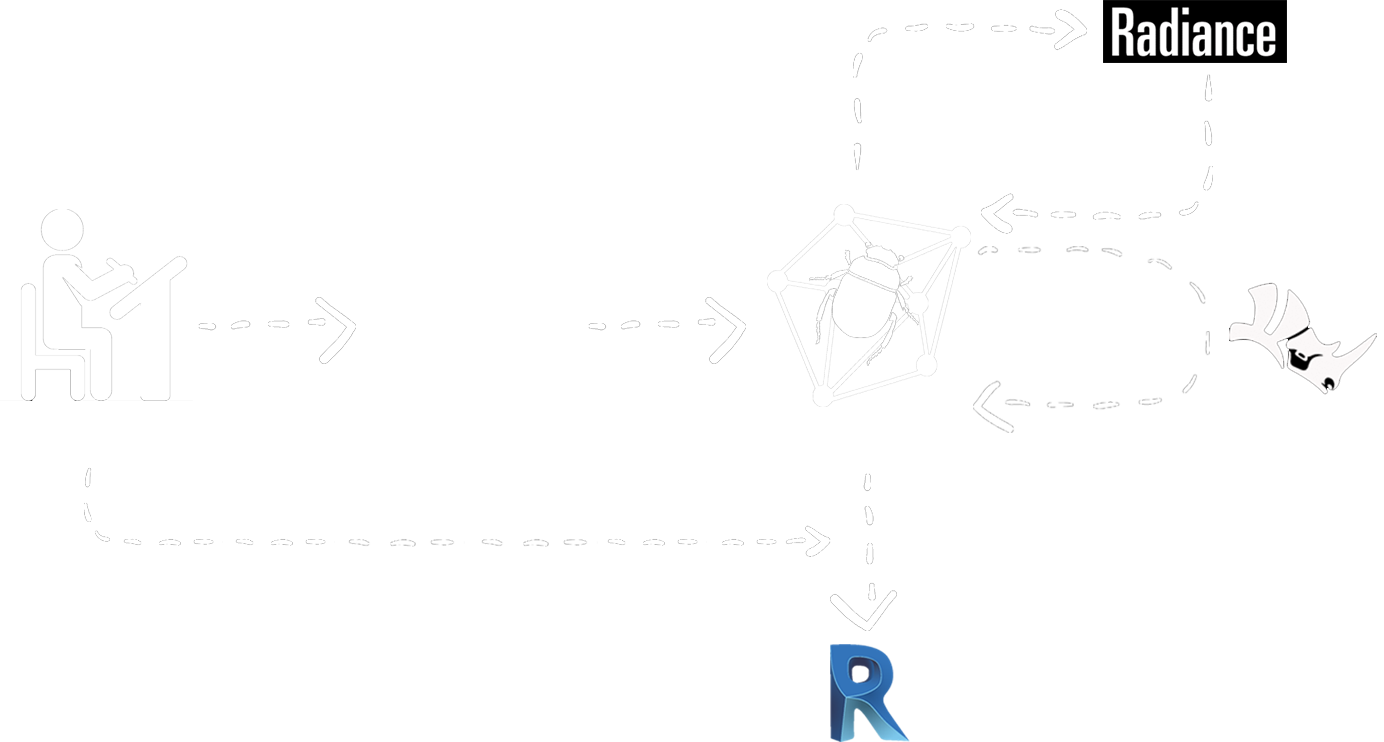 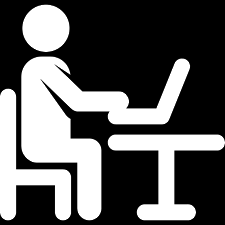 +
PROGRAMMING ARCHITECTURE
ALGORITHMIC DESIGN -  CURRENT PRACTICES
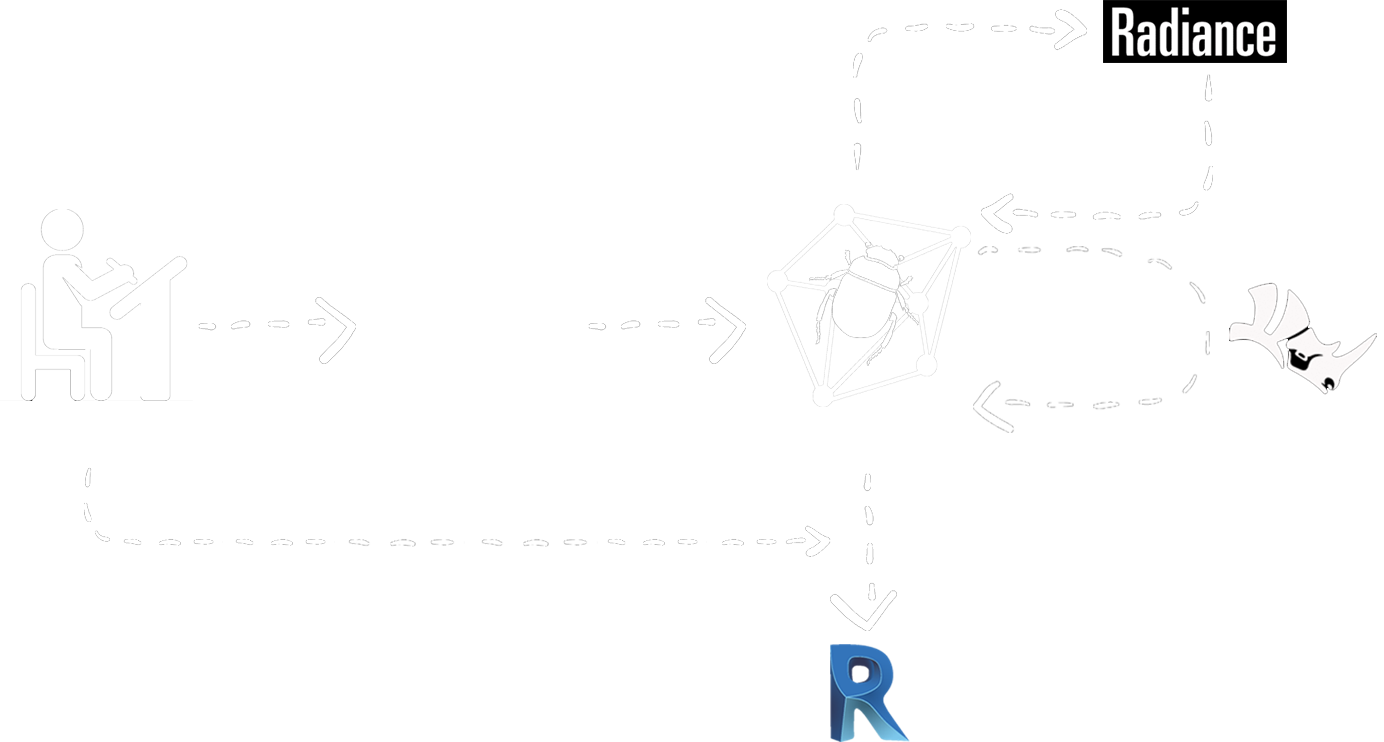 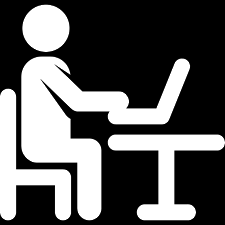 +
PROGRAMMING ARCHITECTURE

SMARTGEOMETRY
ALGORITHMIC DESIGN -  CURRENT PRACTICES
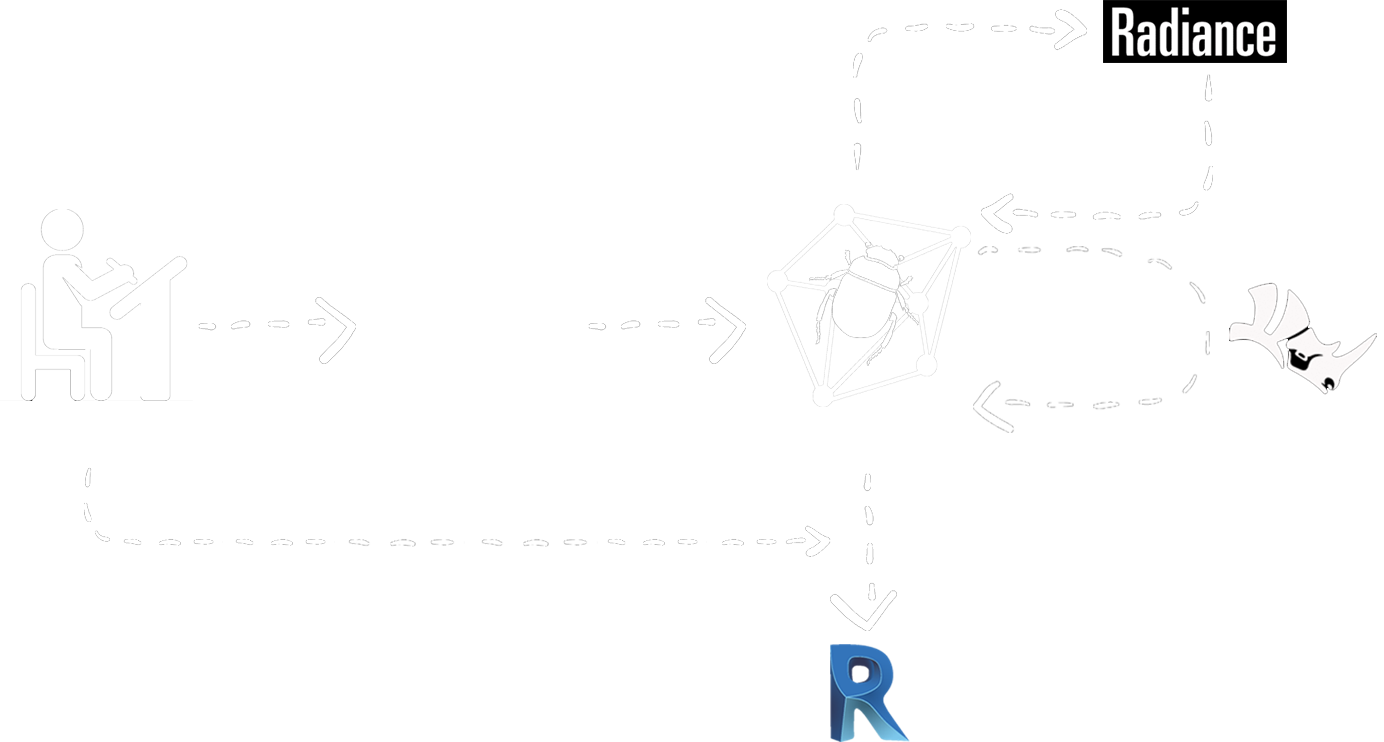 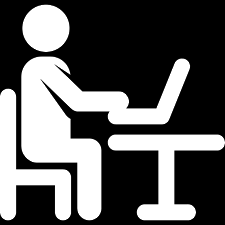 +
PROGRAMMING ARCHITECTURE

SMARTGEOMETRY 

MARK BURRY
DESIGN TEAM
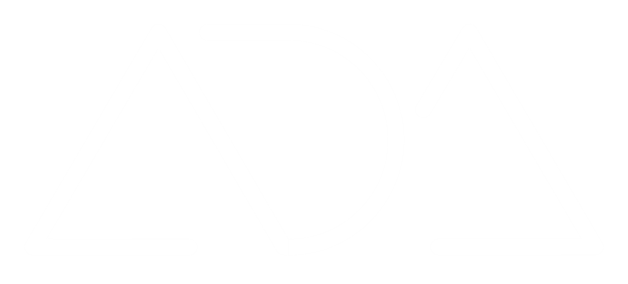 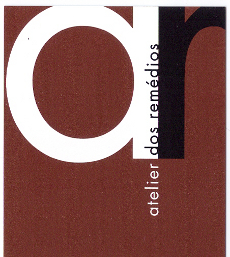 +
ATELIER DOS REMÉDIOS
ALGORITHMIC DESIGN FOR ARCHITECTURE
CASE STUDIES
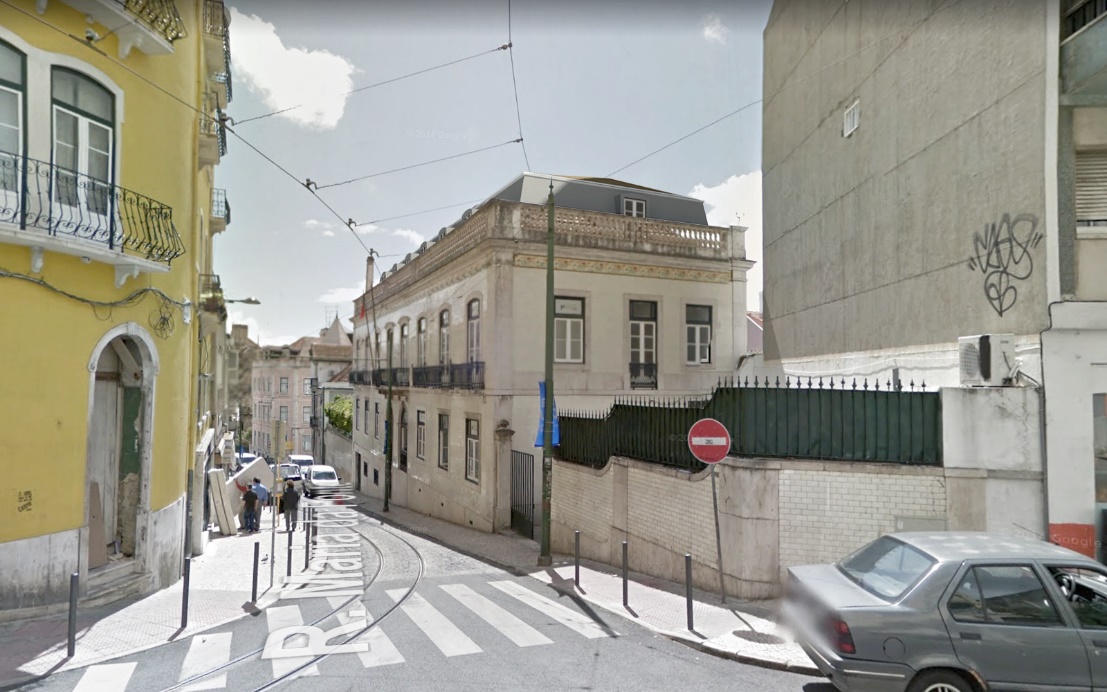 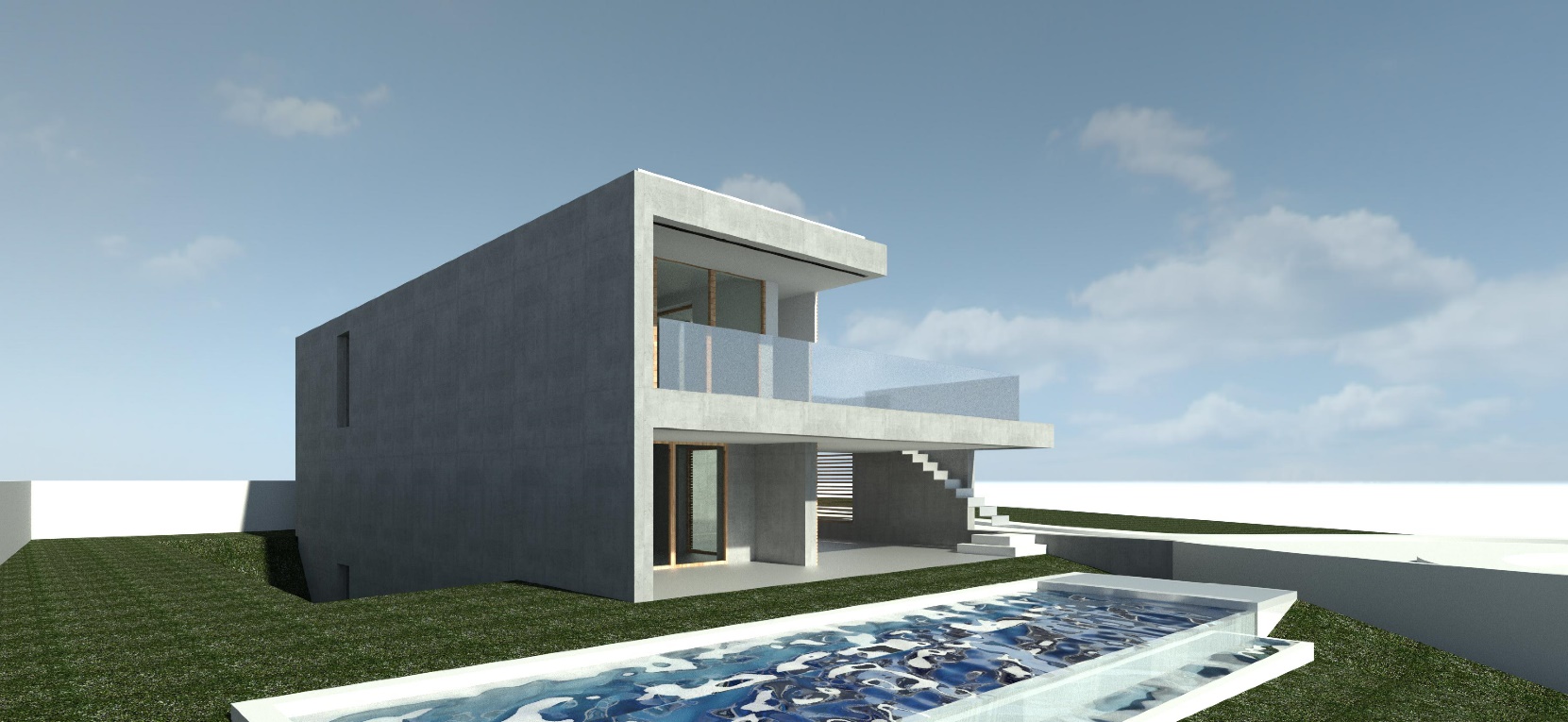 CASE STUDY 1
CASE STUDY 2
WORKFLOW
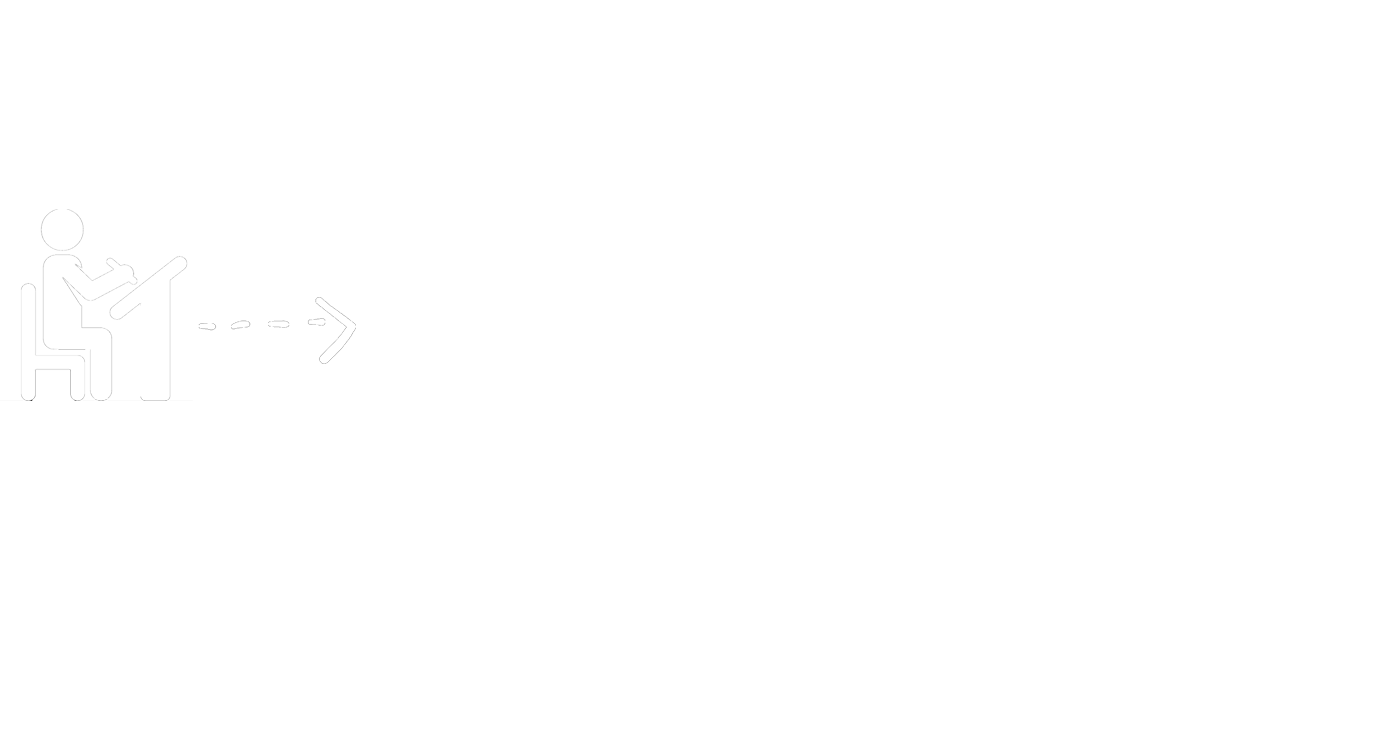 WORKFLOW
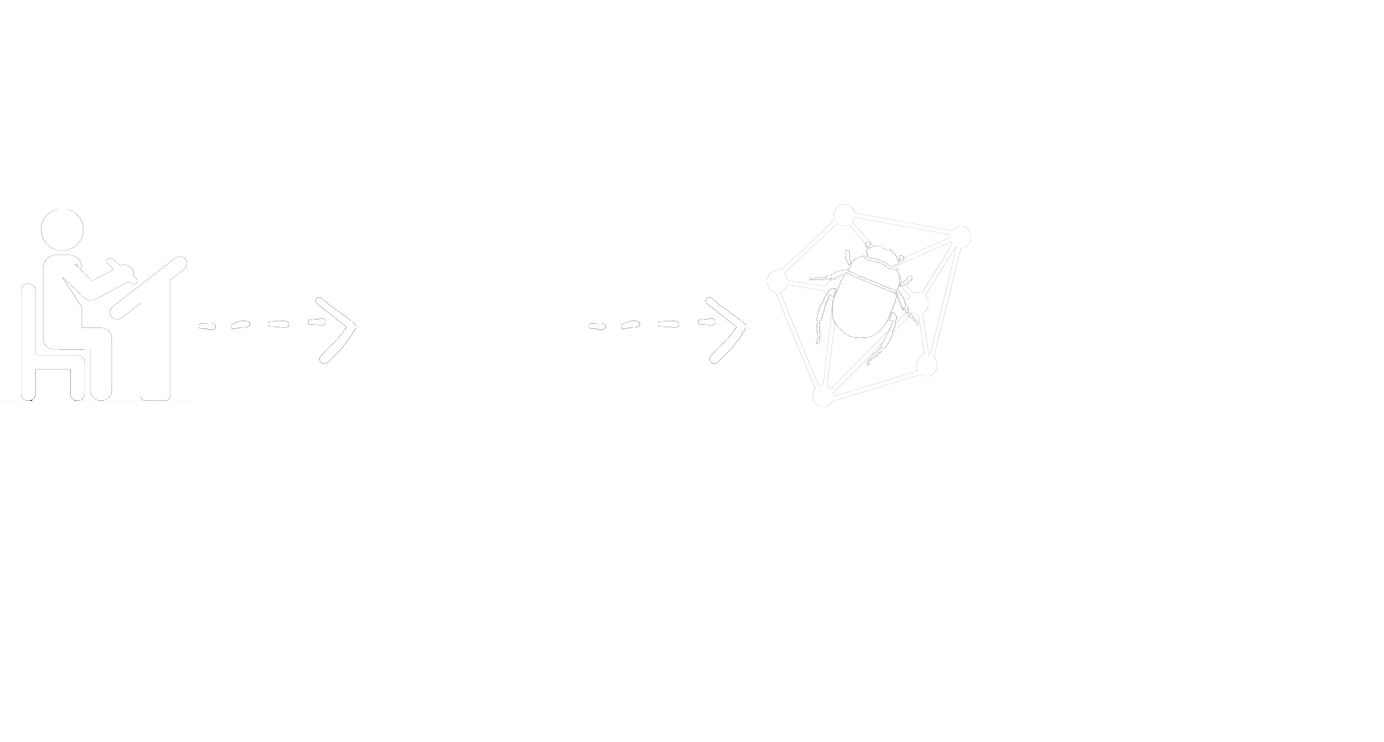 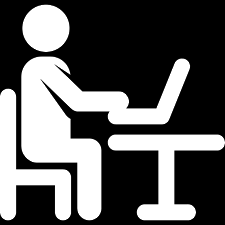 WORKFLOW
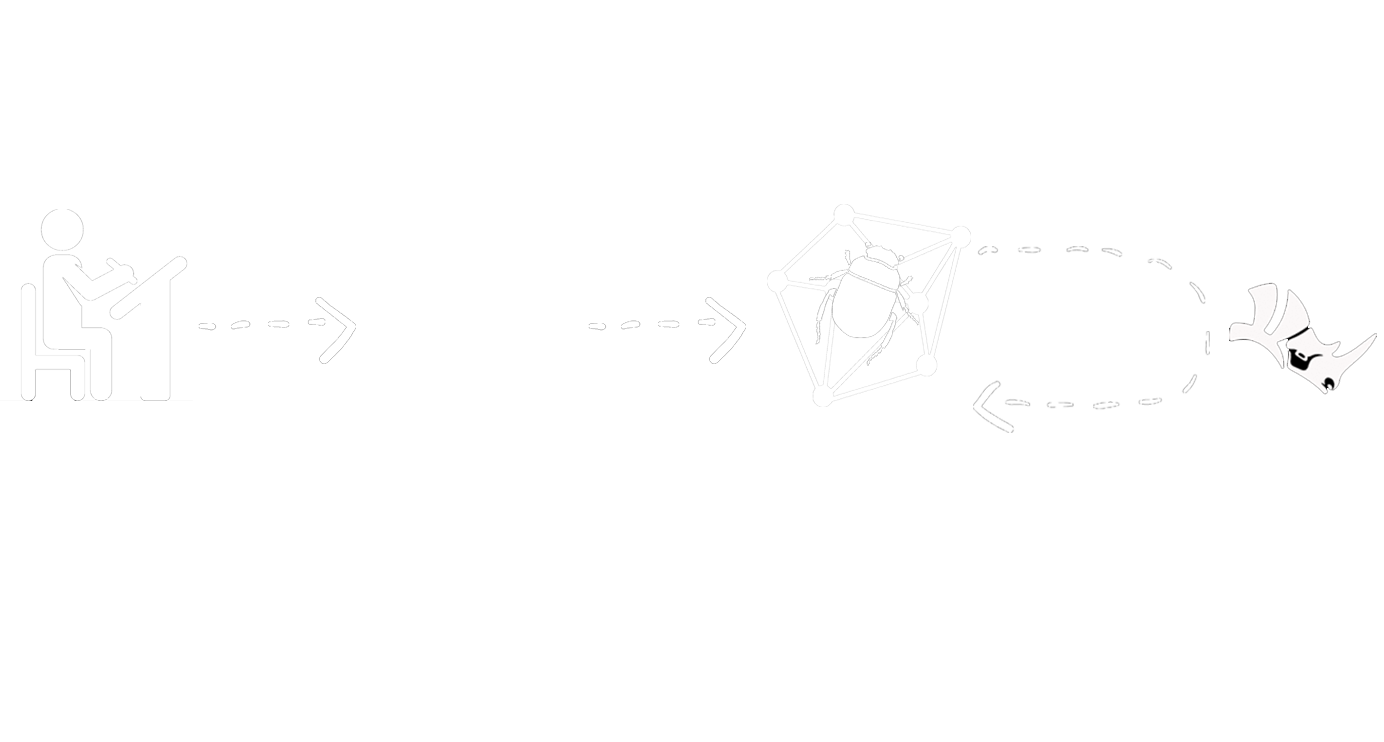 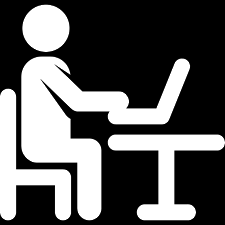 WORKFLOW
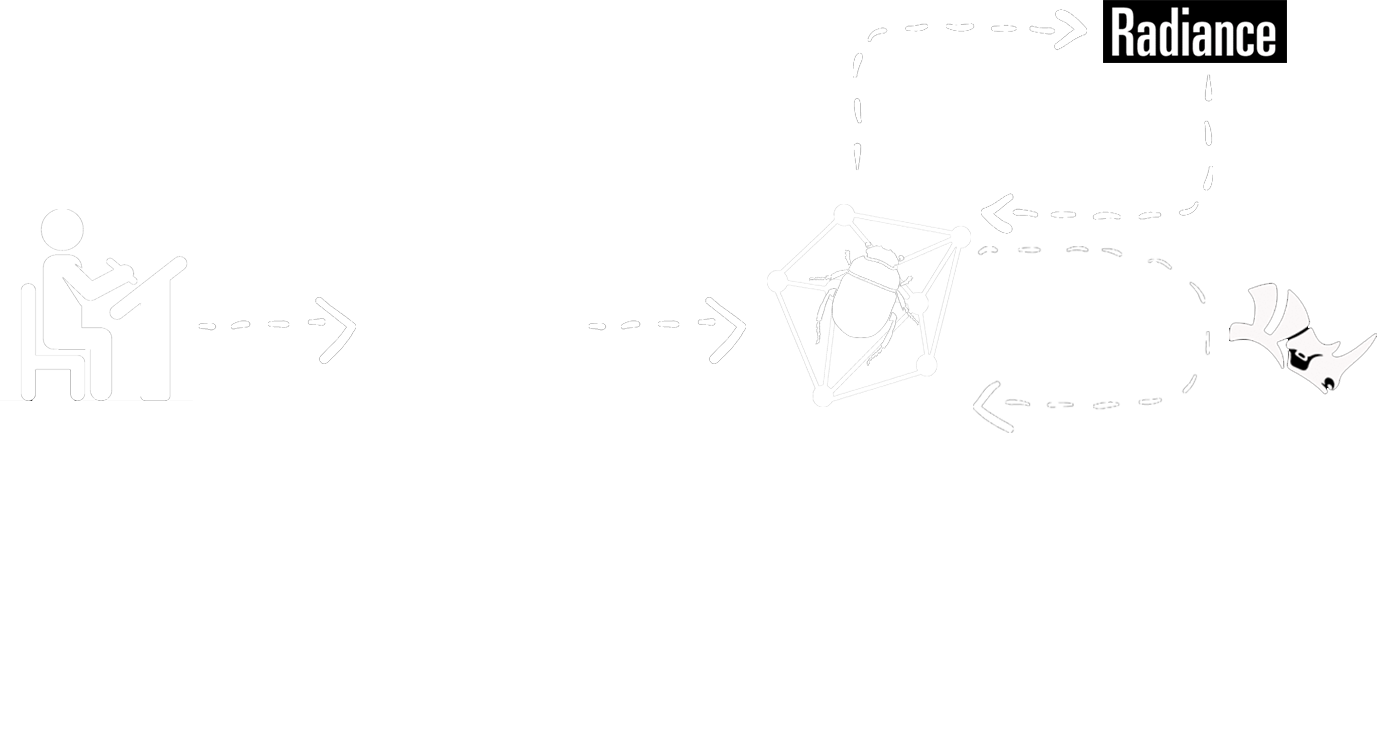 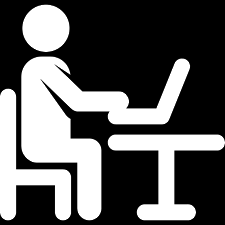 WORKFLOW
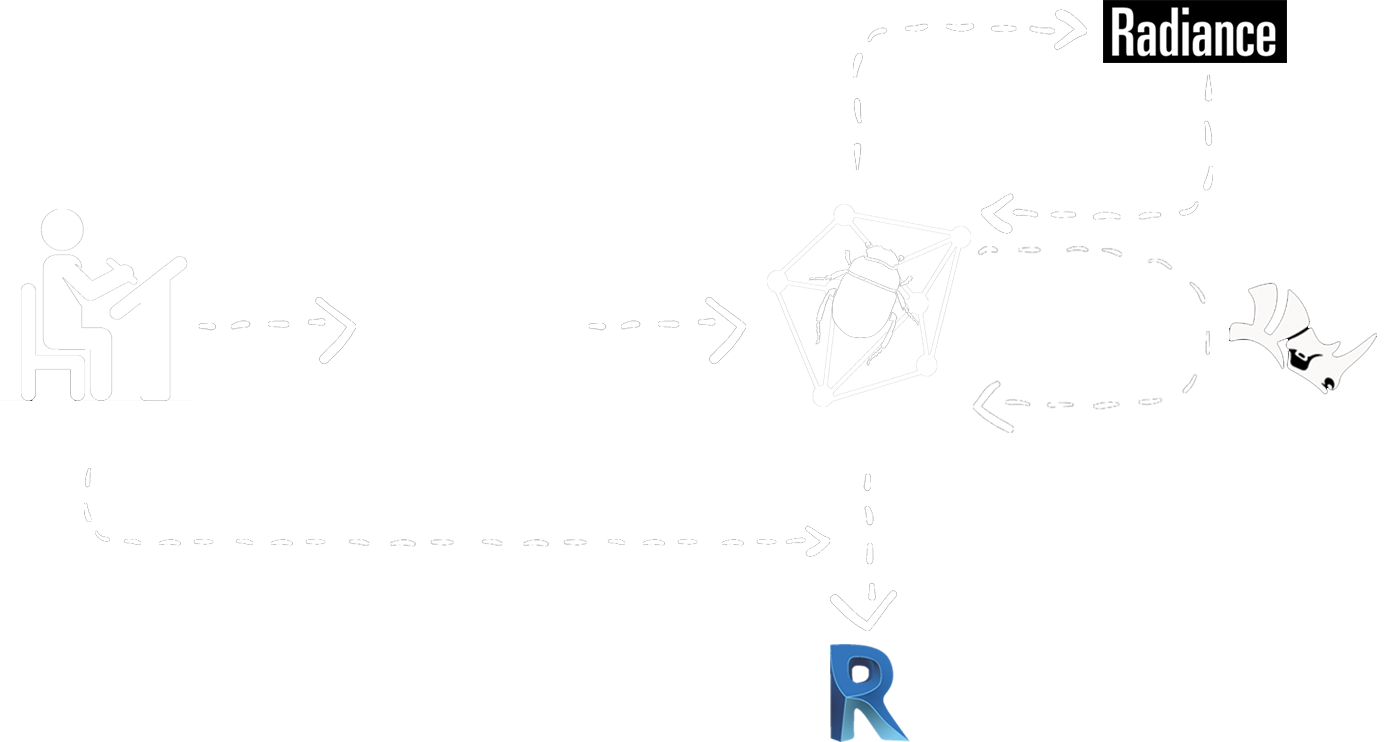 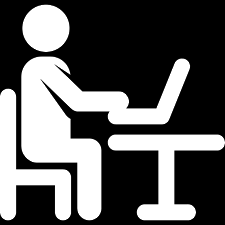 CASE STUDY 1  –  AUTOMATIC FURNITURE LAYOUT
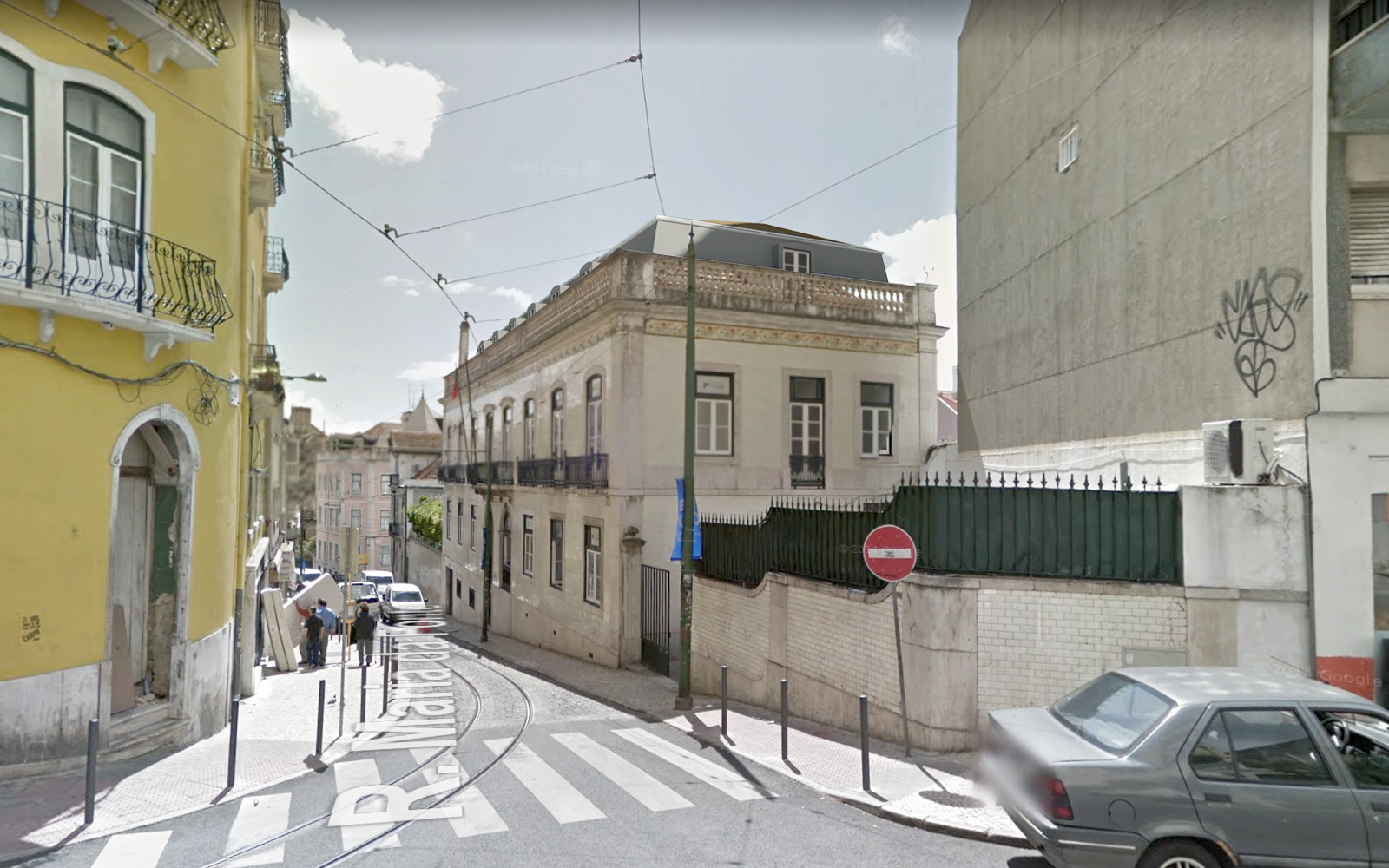 CASE STUDY 1
CASE STUDY 1
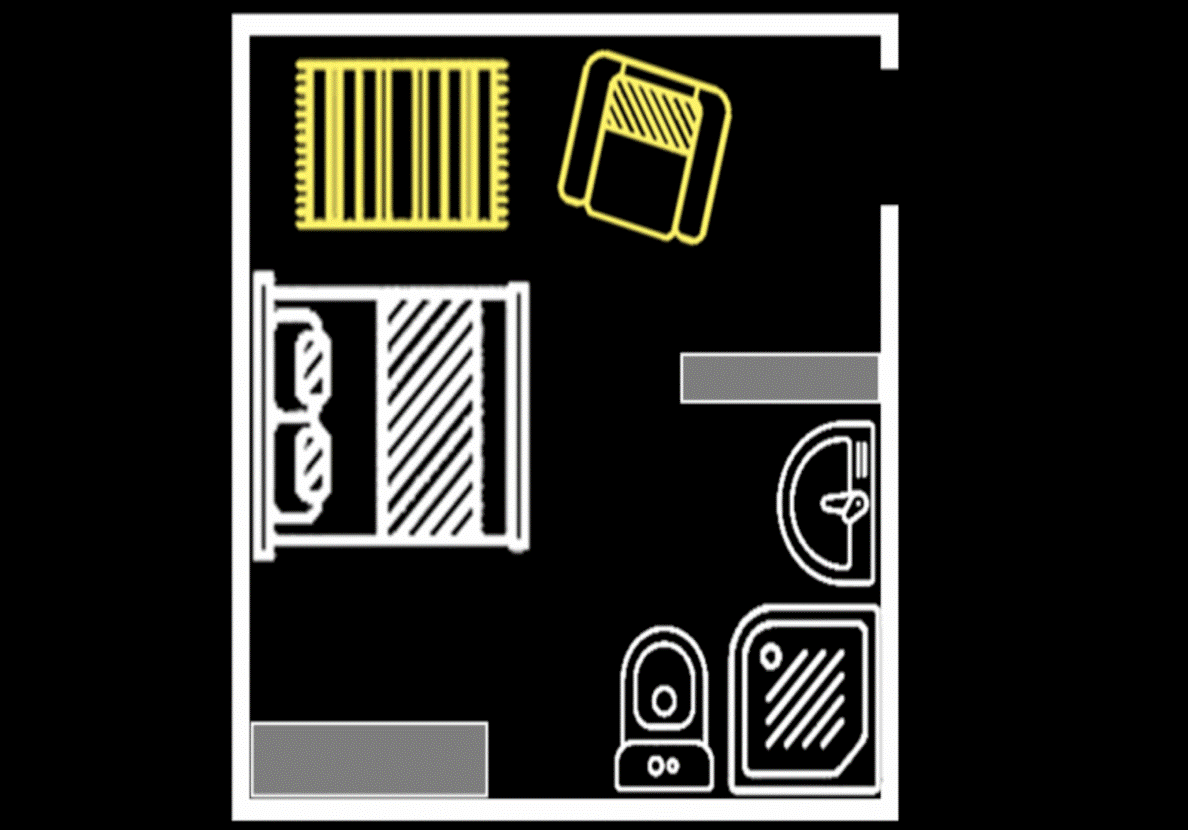 CASE STUDY 1
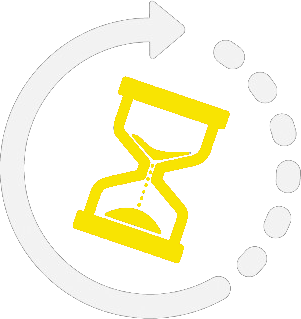 CASE STUDY 1
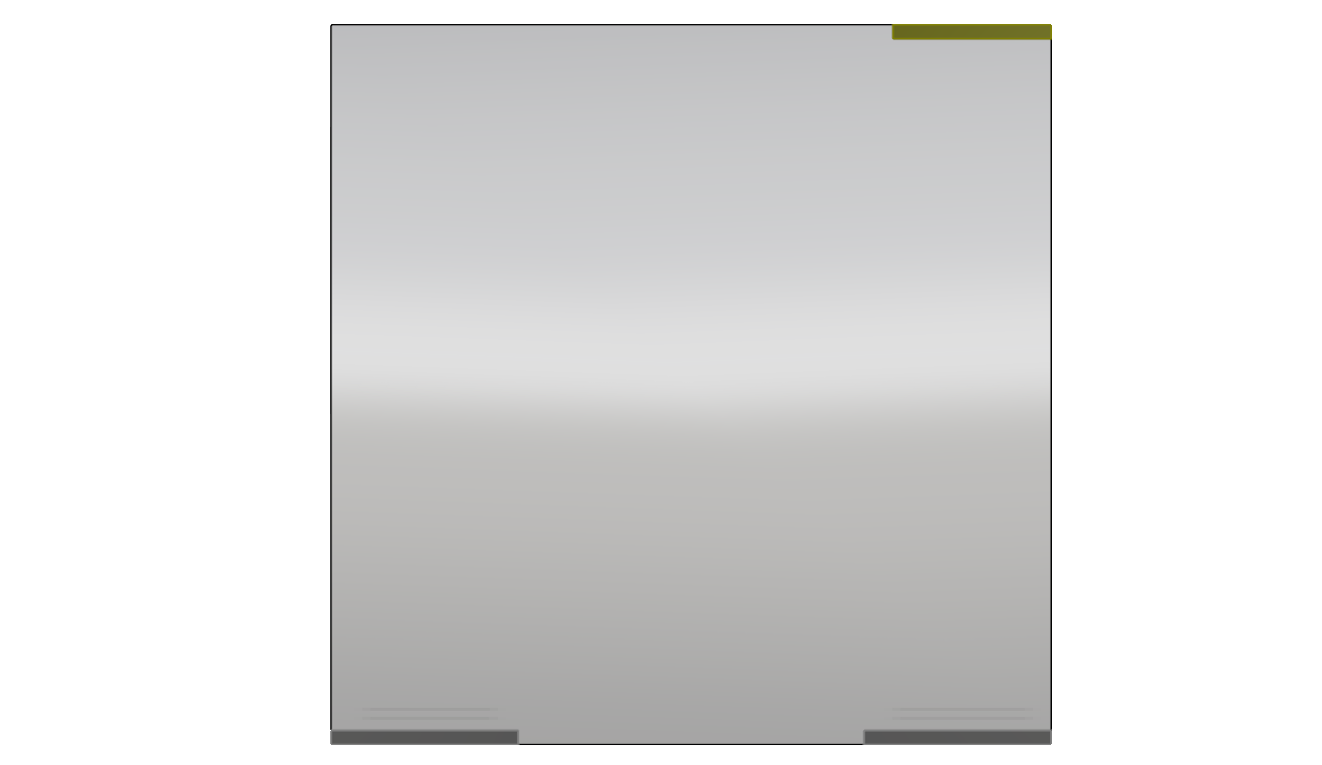 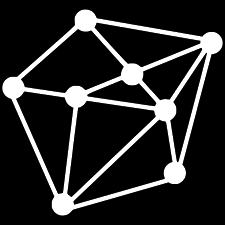 CASE STUDY 1
FIXED PARAMETERS:

  Room Dimensions
HEIGHT
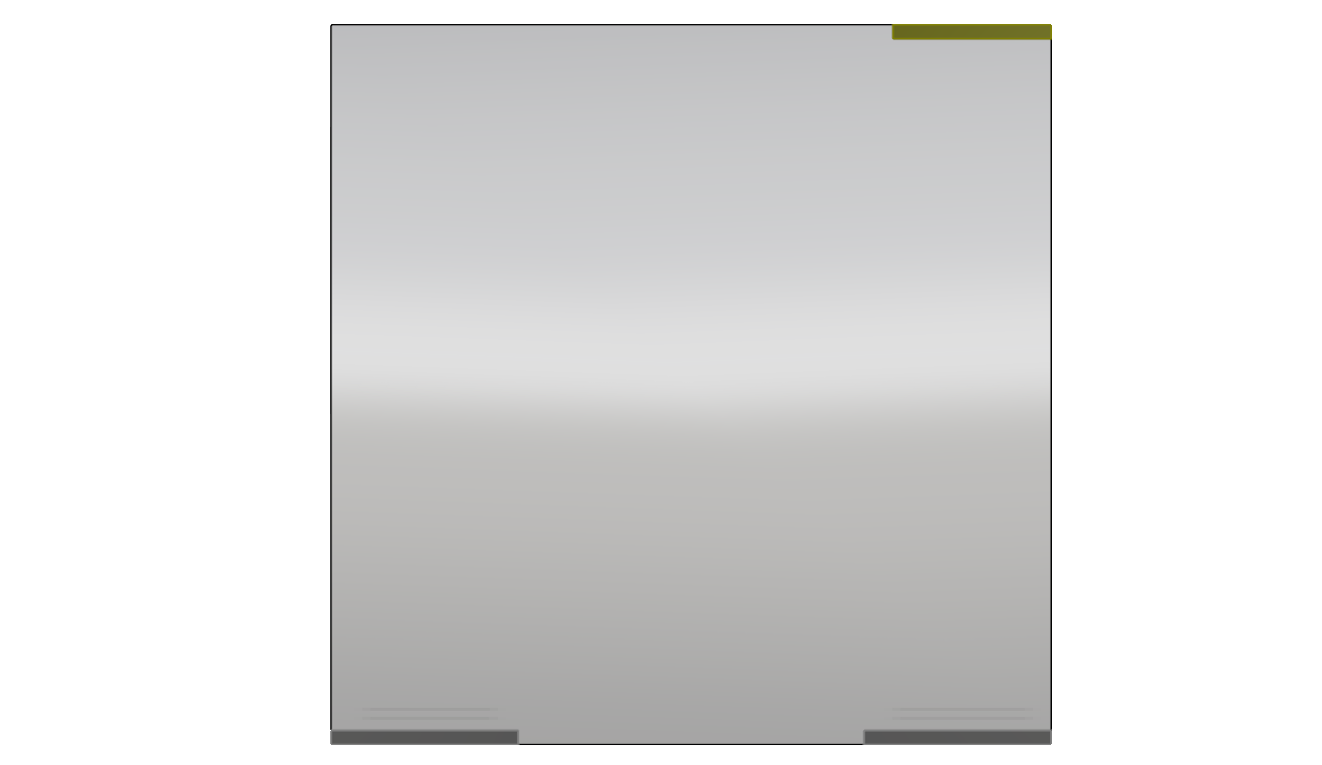 LENGTH
WIDTH
CASE STUDY 1
FIXED PARAMETERS:

  Room Dimensions
  Door
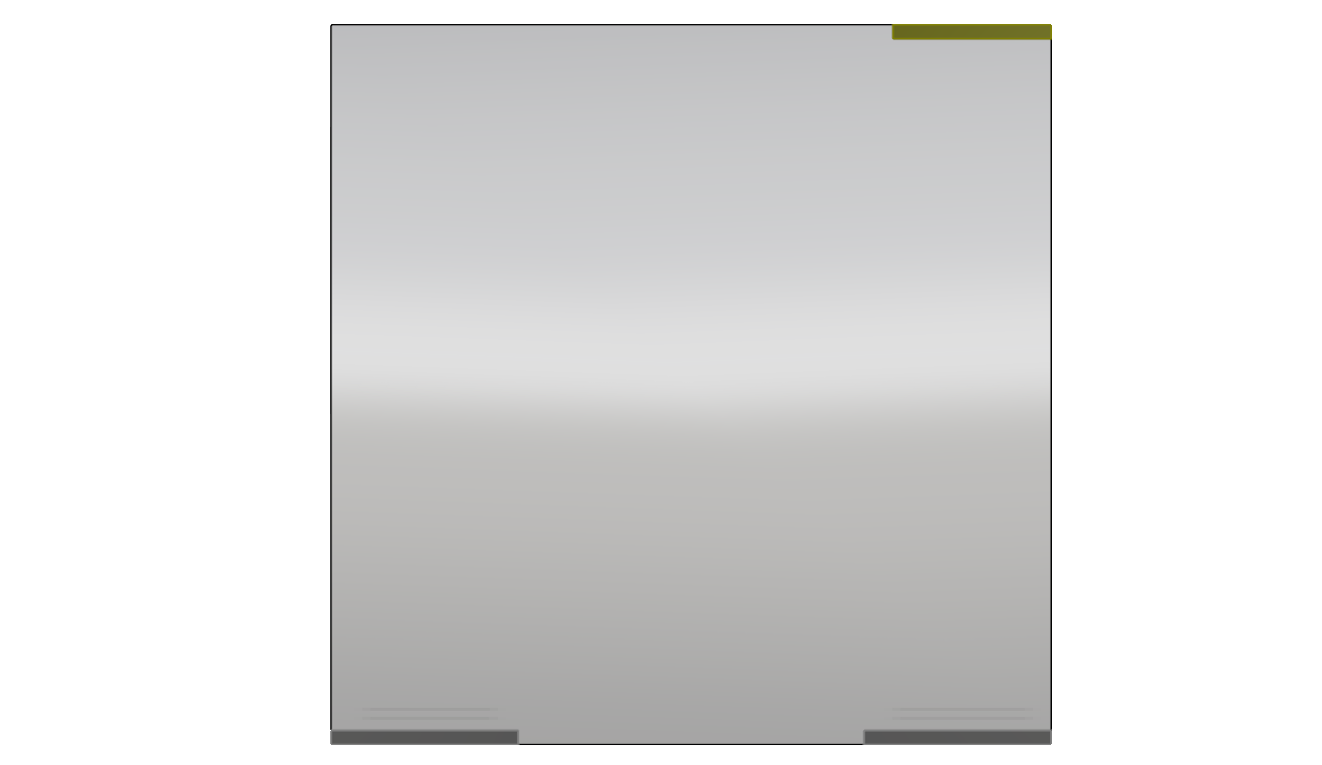 CASE STUDY 1
FIXED PARAMETERS:

  Room Dimensions
  Door
  Window(s)
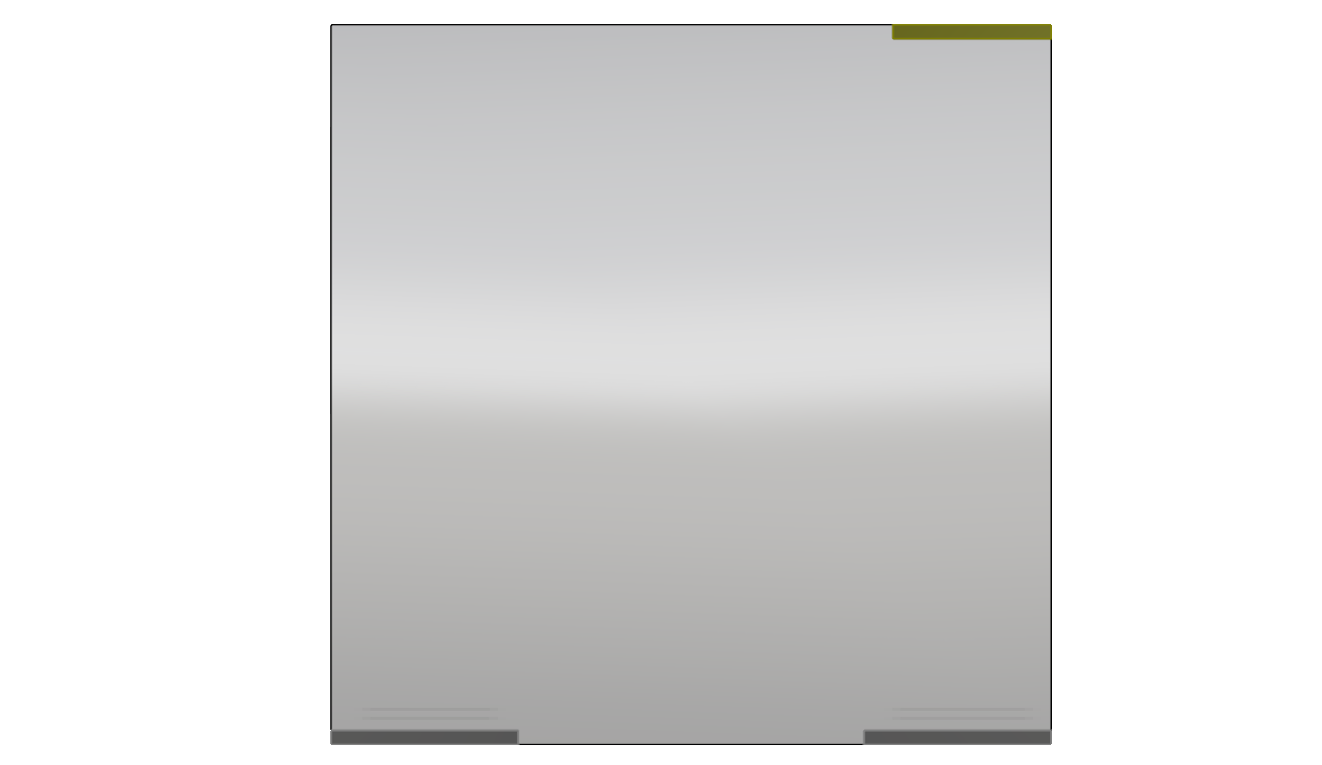 CASE STUDY 1
FIXED PARAMETERS:

  Room Dimensions
  Door
  Window(s)
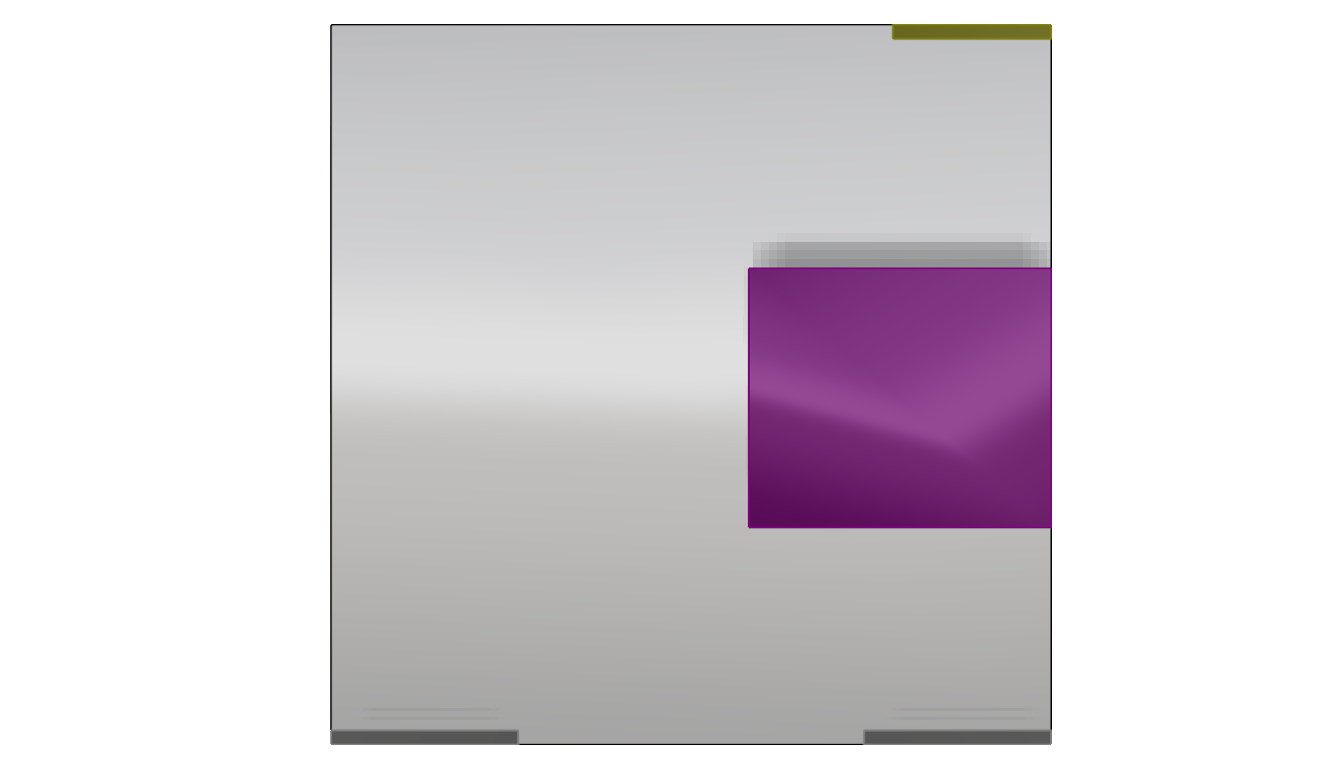 VARIABLE PARAMETERS:

  Bed
CASE STUDY 1
FIXED PARAMETERS:

  Room Dimensions
  Door
  Window(s)
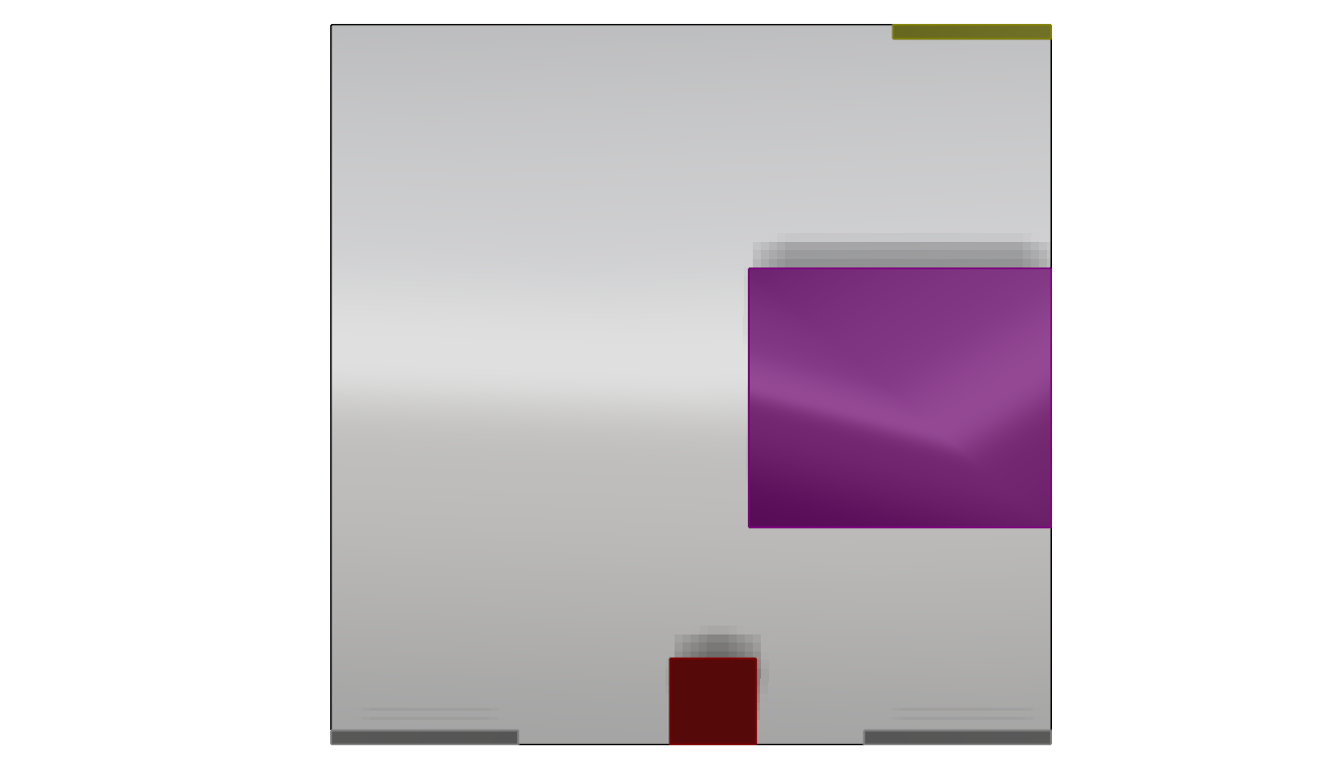 VARIABLE PARAMETERS:

  Bed
  Wardrobe
CASE STUDY 1
FIXED PARAMETERS:

  Room Dimensions
  Door
  Window(s)
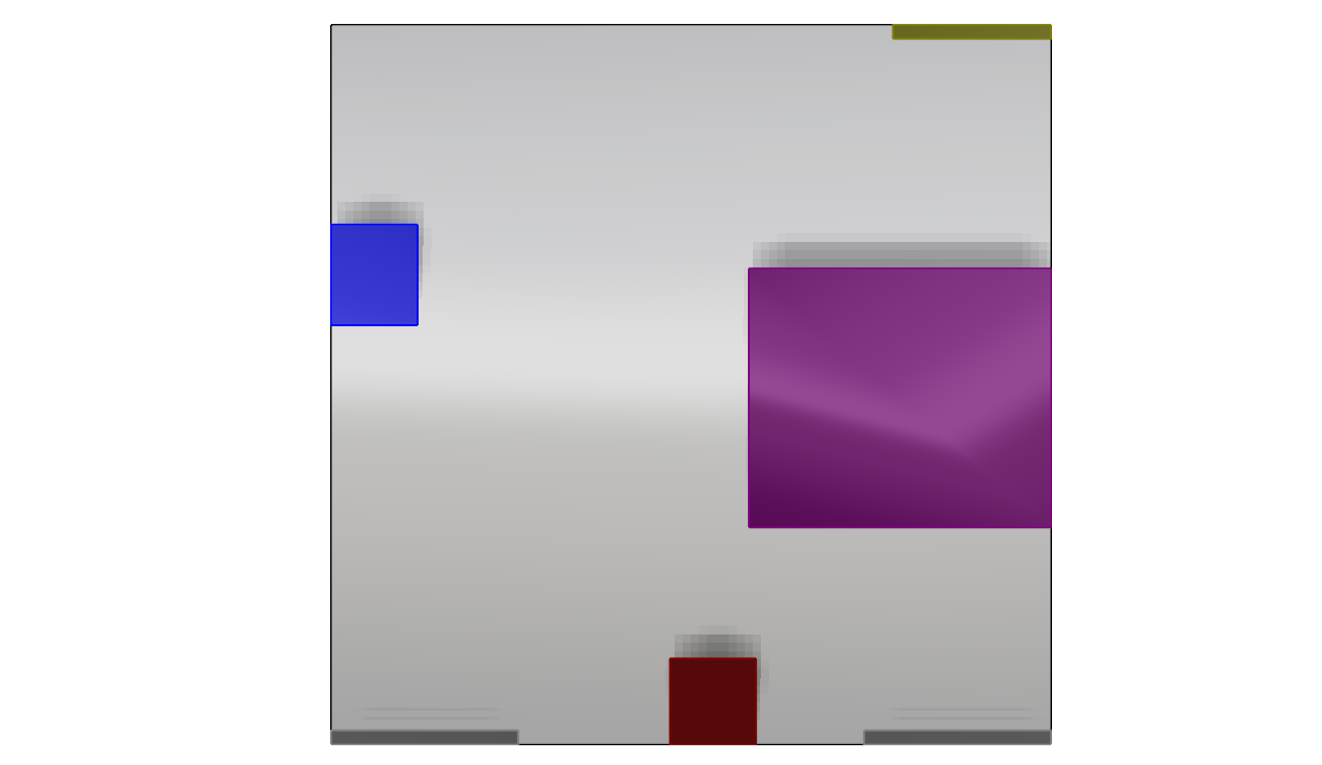 VARIABLE PARAMETERS:

  Bed
  Wardrobe
  Sink
CASE STUDY 1
FIXED PARAMETERS:

  Room Dimensions
  Door
  Window(s)
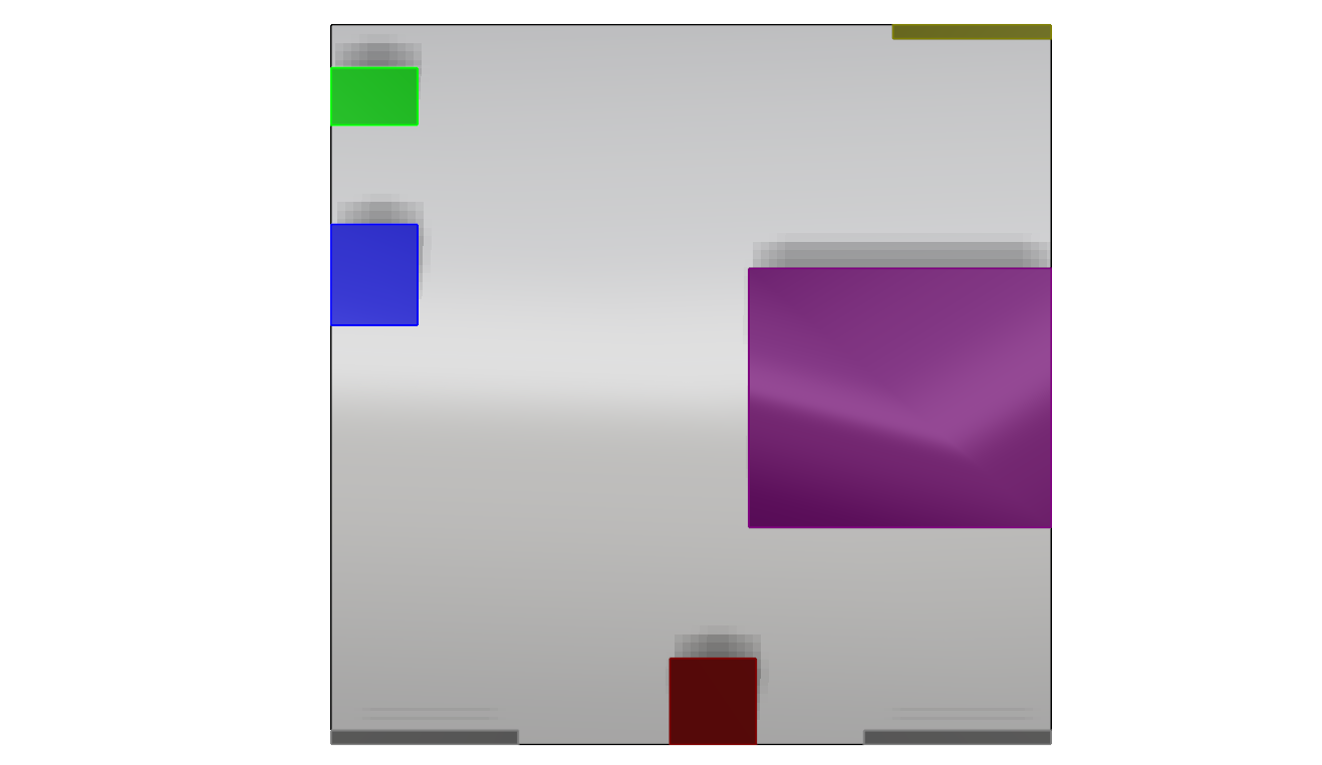 VARIABLE PARAMETERS:

  Bed
  Wardrobe
  Sink
  Toilet
CASE STUDY 1
FIXED PARAMETERS:

  Room Dimensions
  Door
  Window(s)
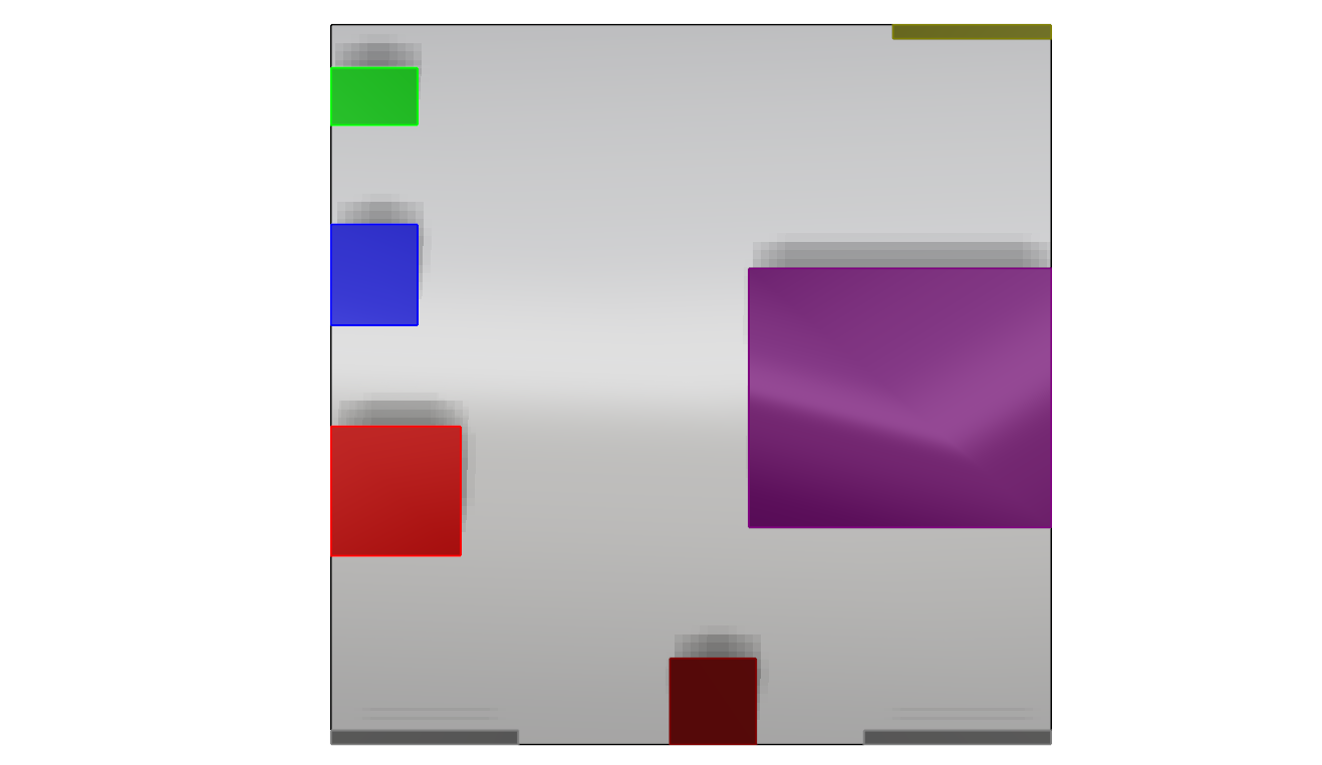 VARIABLE PARAMETERS:

  Bed
  Wardrobe
  Sink
  Toilet
  Shower
CASE STUDY 1
FIXED PARAMETERS:

  Room Dimensions
  Door
  Window(s)
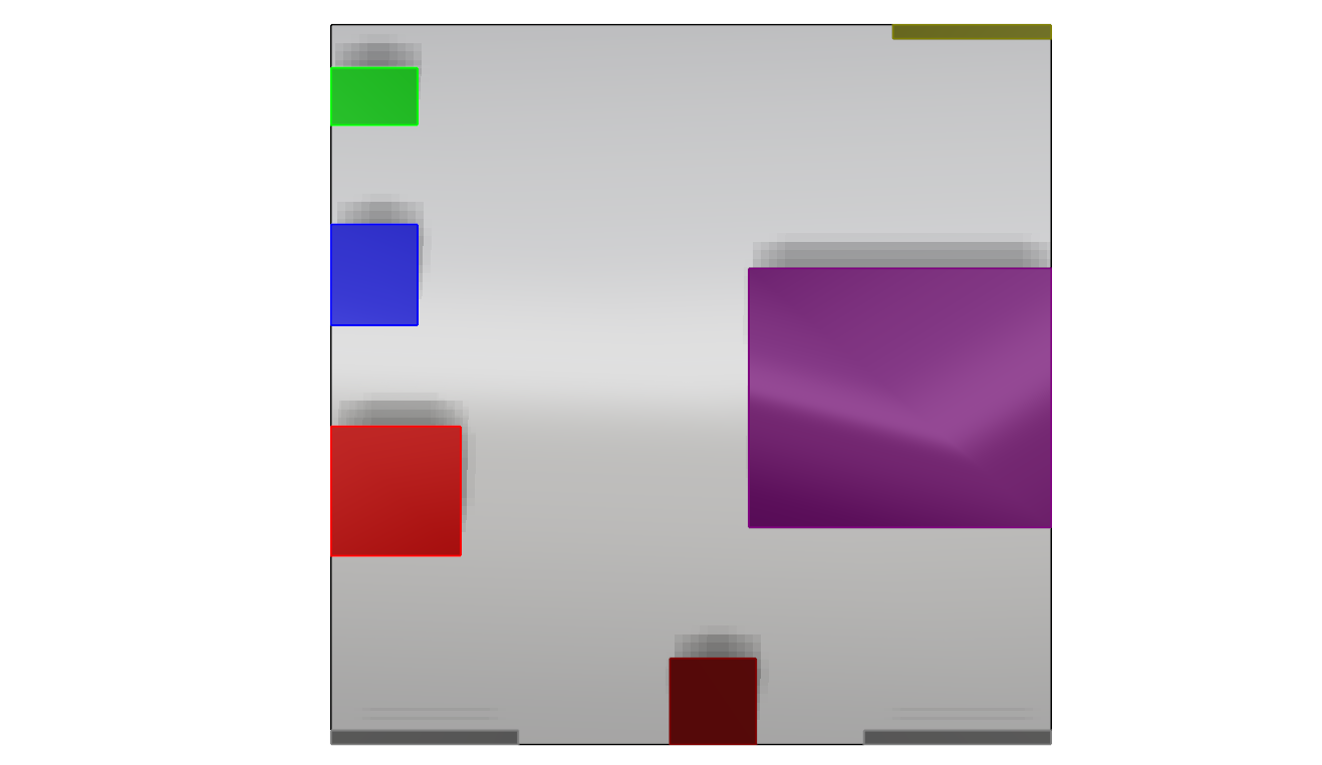 VARIABLE PARAMETERS:

  Bed
  Wardrobe
  Sink
  Toilet
  Shower
CASE STUDY 1
FIXED PARAMETERS:

  Room Dimensions
  Door
  Window(s)
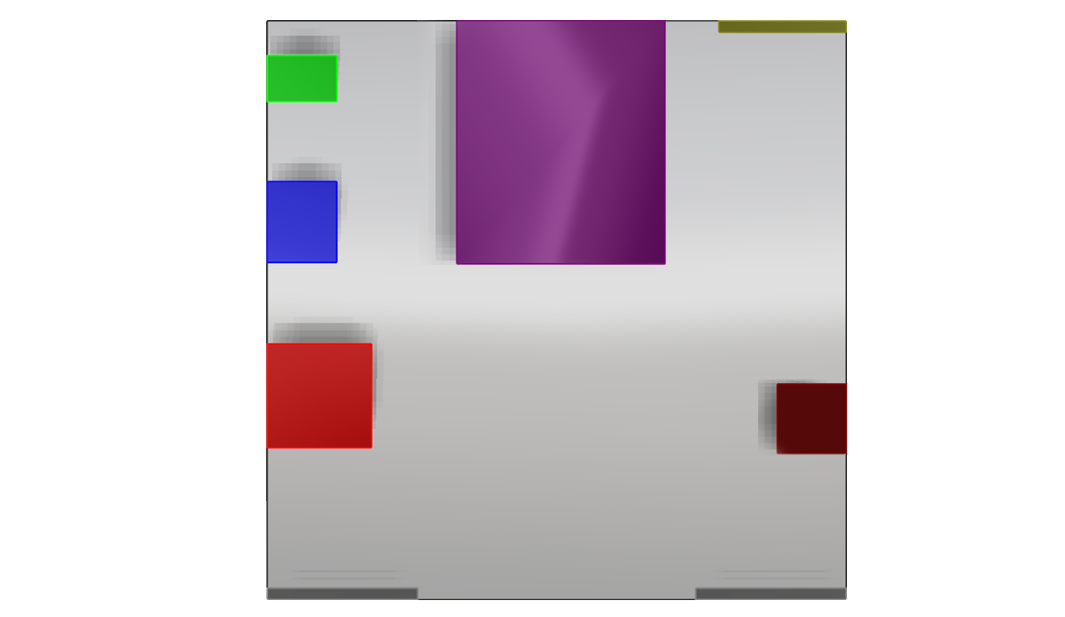 VARIABLE PARAMETERS:

  Bed
  Wardrobe
  Sink
  Toilet
  Shower
CASE STUDY 1
FIXED PARAMETERS:

  Room Dimensions
  Door
  Window(s)
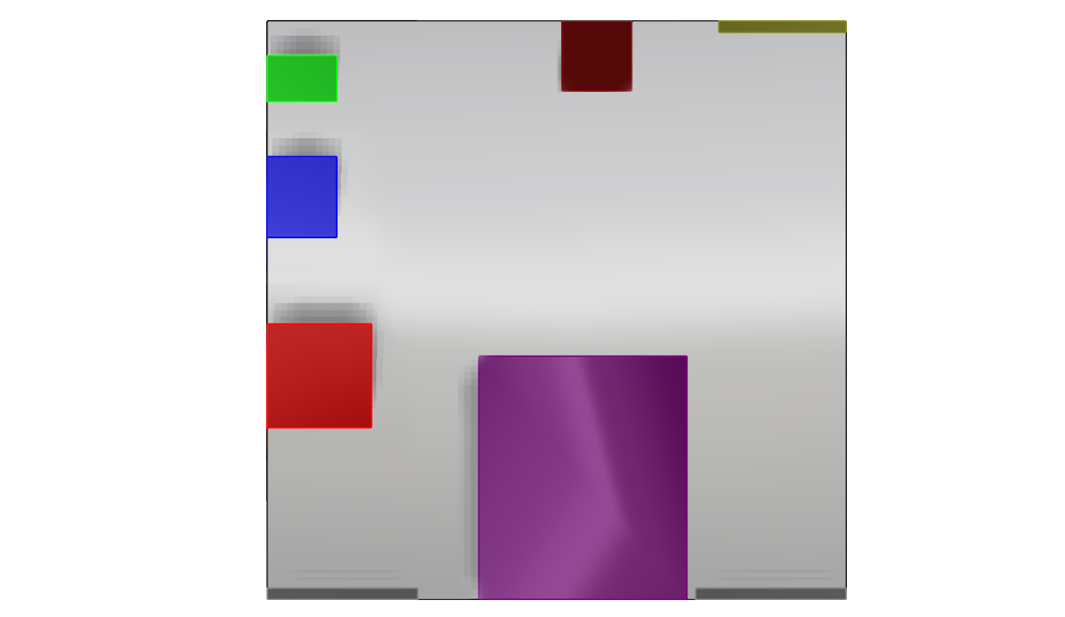 VARIABLE PARAMETERS:

  Bed
  Wardrobe
  Sink
  Toilet
  Shower
CASE STUDY 1
FIXED PARAMETERS:

  Room Dimensions
  Door
  Window(s)
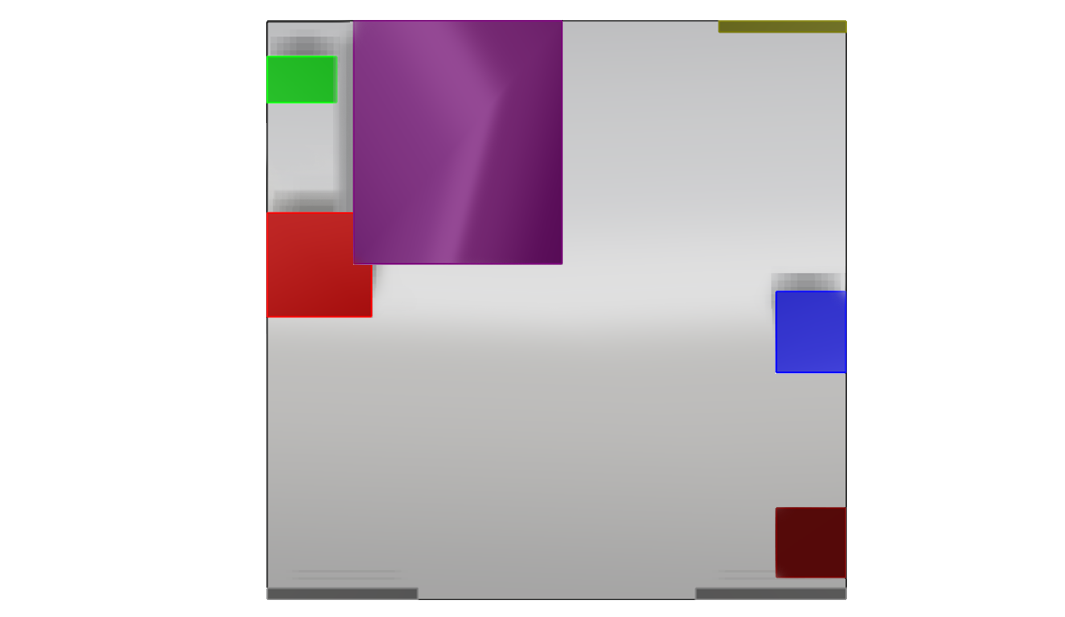 VARIABLE PARAMETERS:

  Bed
  Wardrobe
  Sink
  Toilet
  Shower
CASE STUDY 1
FIXED PARAMETERS:

  Room Dimensions
  Door
  Window(s)
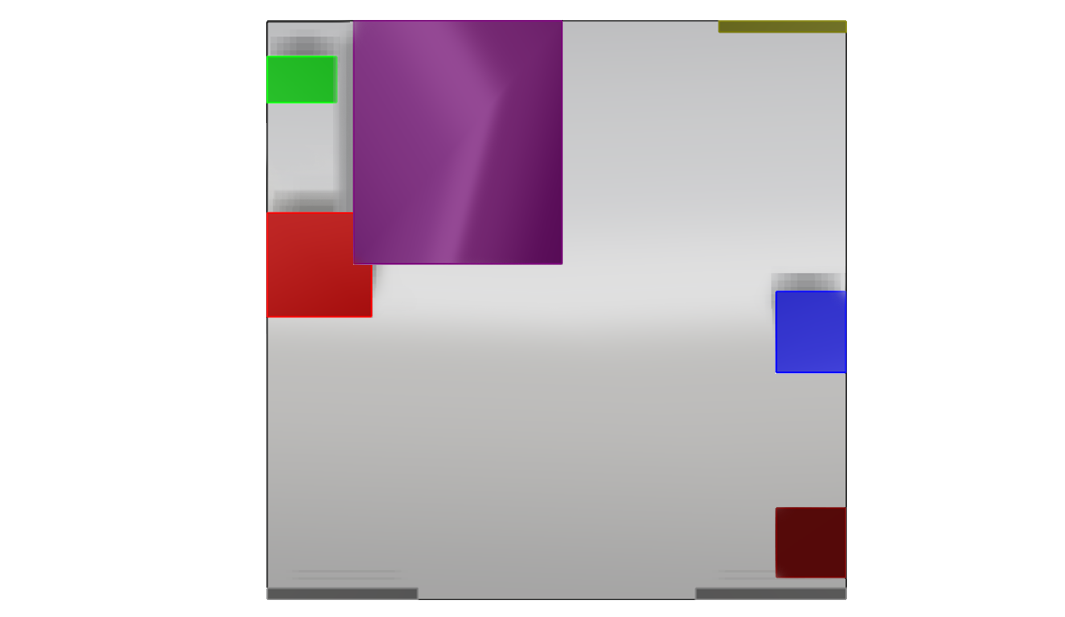 VARIABLE PARAMETERS:

  Bed
  Wardrobe
  Sink
  Toilet
  Shower
CASE STUDY 1
CONSTRAINTS
CASE STUDY 1
CONSTRAINTS
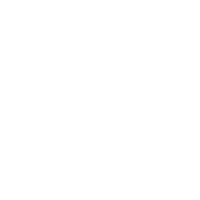 CONSTRUCTIBILITY
CASE STUDY 1
CONSTRAINTS
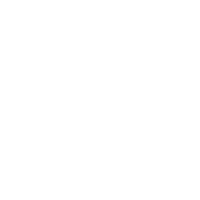 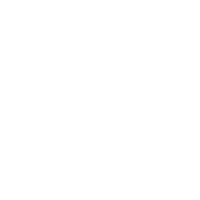 CONSTRUCTIBILITY
PREFERENCES
CASE STUDY 1
CONSTRAINTS
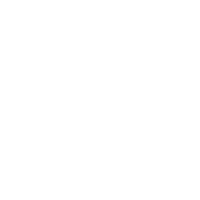 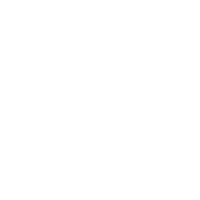 CONSTRUCTIBILITY
PREFERENCES
CASE STUDY 1
CONSTRAINTS
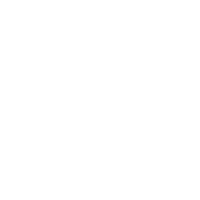 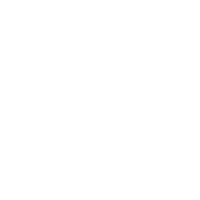 CONSTRUCTIBILITY


  No Overlap between Elements
PREFERENCES
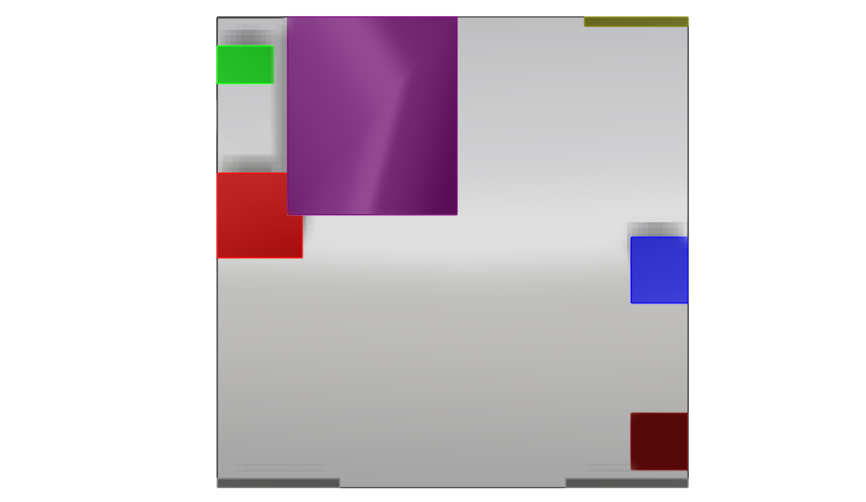 CASE STUDY 1
CONSTRAINTS
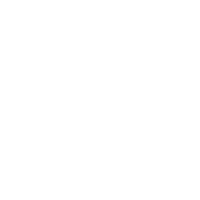 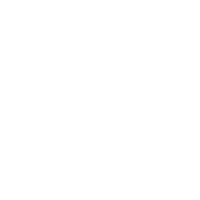 CONSTRUCTIBILITY


  No Overlap between Elements
  Respect Circulation/Utility Spaces
PREFERENCES
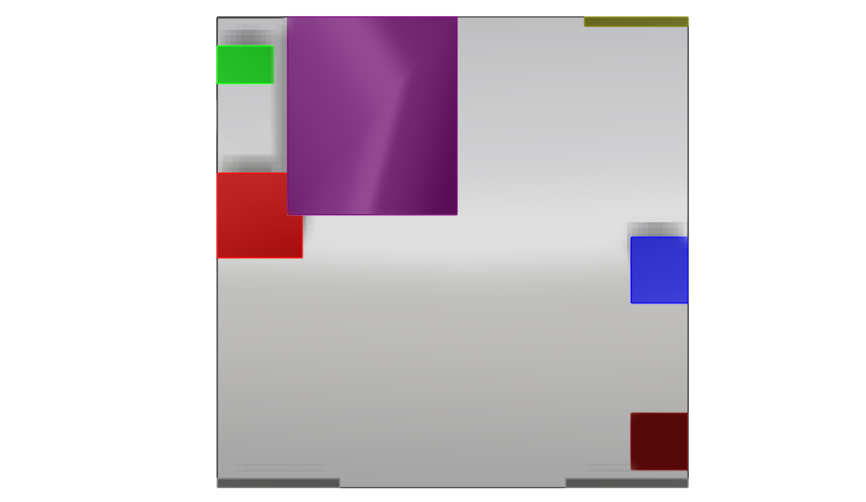 CASE STUDY 1
CONSTRAINTS
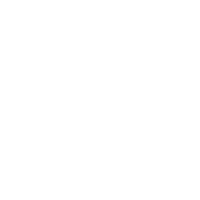 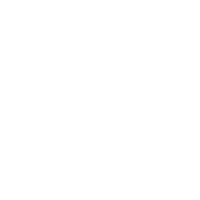 CONSTRUCTIBILITY


  No Overlap between Elements
  Respect Circulation/Utility Spaces
  Elements adjacent to walls
  Element Orientation
  Toilet right next to Sink
  …
PREFERENCES
CASE STUDY 1
CONSTRAINTS
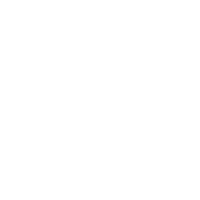 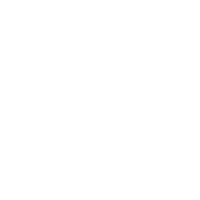 CONSTRUCTIBILITY
PREFERENCES
CASE STUDY 1
CONSTRAINTS
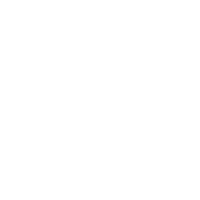 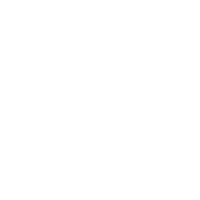 CONSTRUCTIBILITY
PREFERENCES


 Sink or Shower next to window
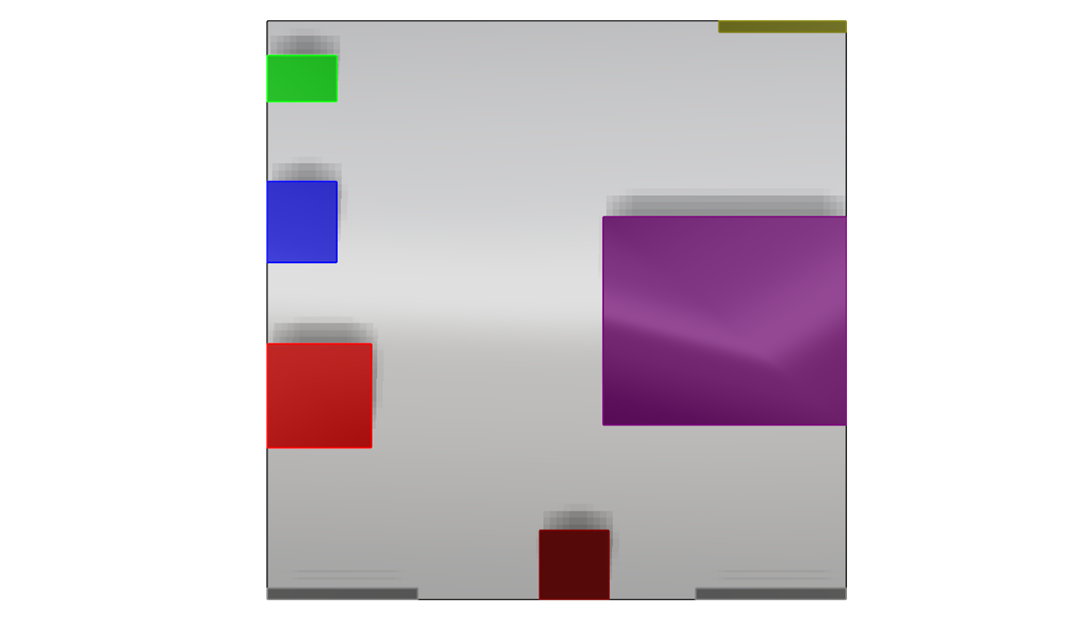 CASE STUDY 1
CONSTRAINTS
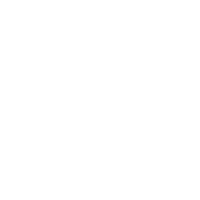 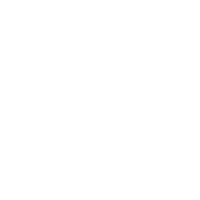 CONSTRUCTIBILITY
PREFERENCES


 Sink or Shower next to window
 Bed facing the door
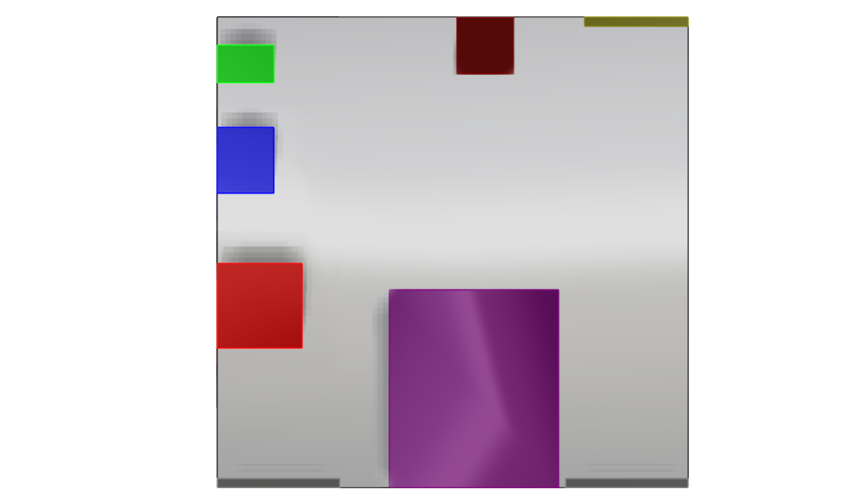 CASE STUDY 1
CONSTRAINTS
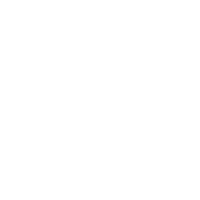 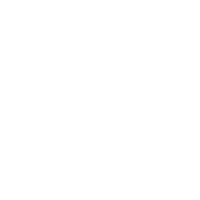 CONSTRUCTIBILITY
PREFERENCES


 Sink or Shower next to window
 Bed facing the door
 Optimize Circulation Space
 …
CASE STUDY 1
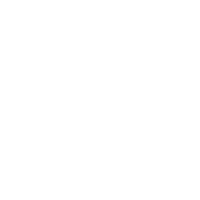 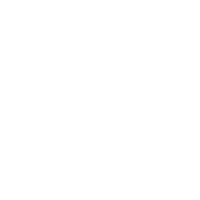 CONSTRUCTIBILITY
PREFERENCES
CASE STUDY 1
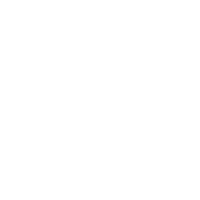 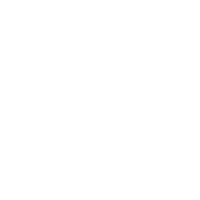 CONSTRUCTIBILITY
PREFERENCES
CASE STUDY 1
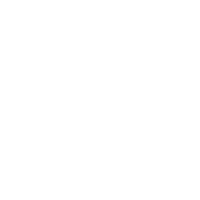 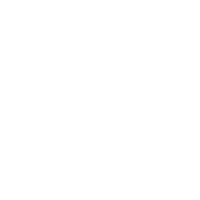 CONSTRUCTIBILITY
PREFERENCES
1.
2.
3.
CASE STUDY 1 - RESULTS
Door
  Window(s)
  Bed
  Wardrobe
  Sink
  Toilet
  Shower
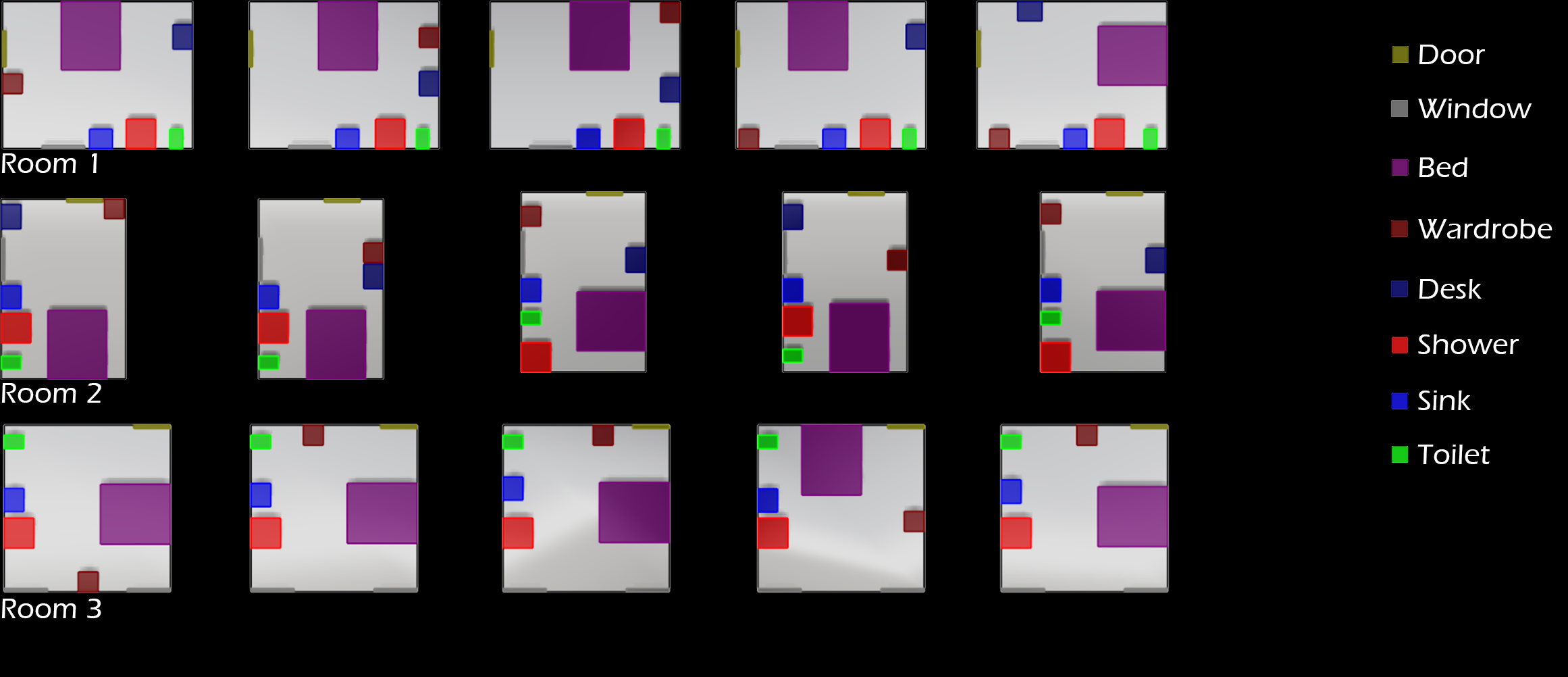 CASE STUDY 1 - RESULTS
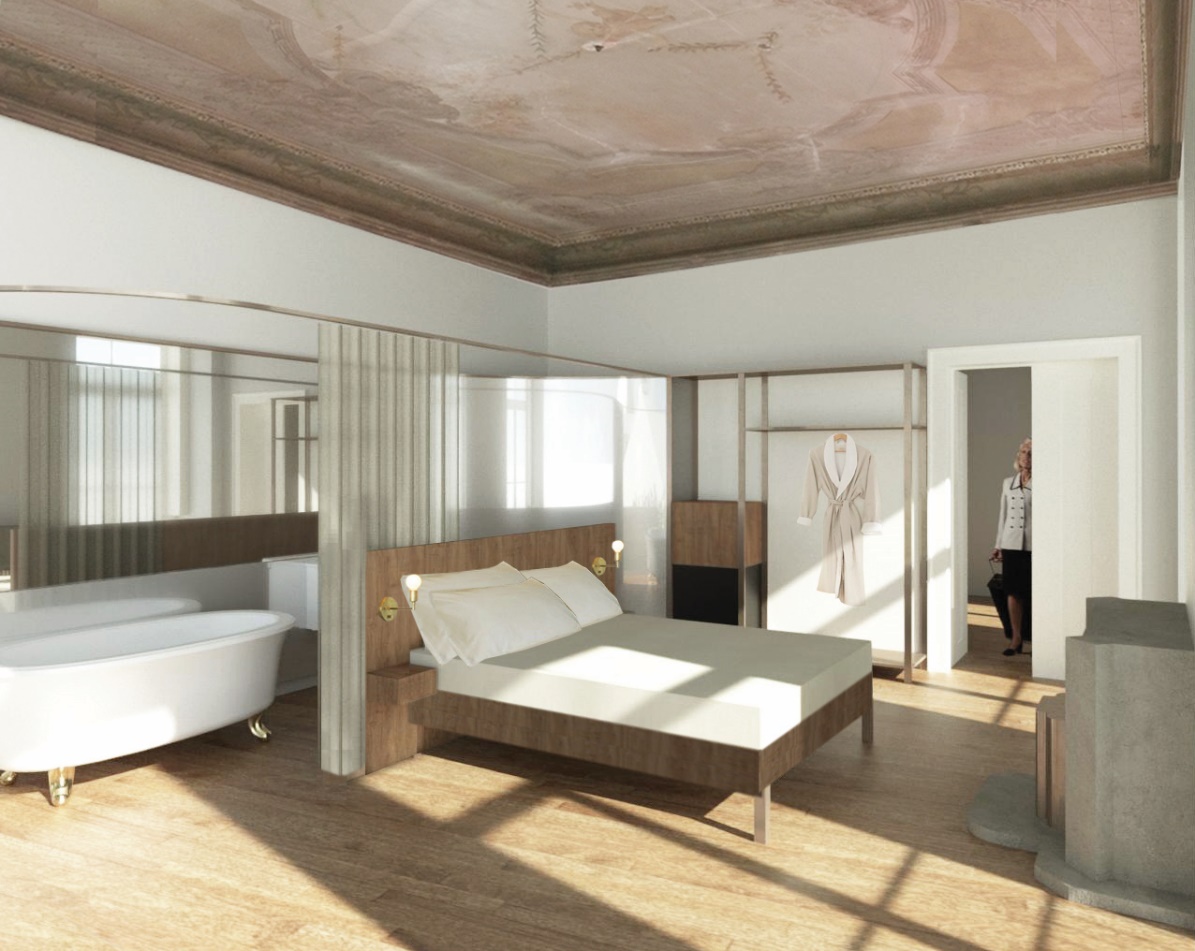 Door
  Window(s)
  Bed
  Wardrobe
  Sink
  Toilet
  Shower
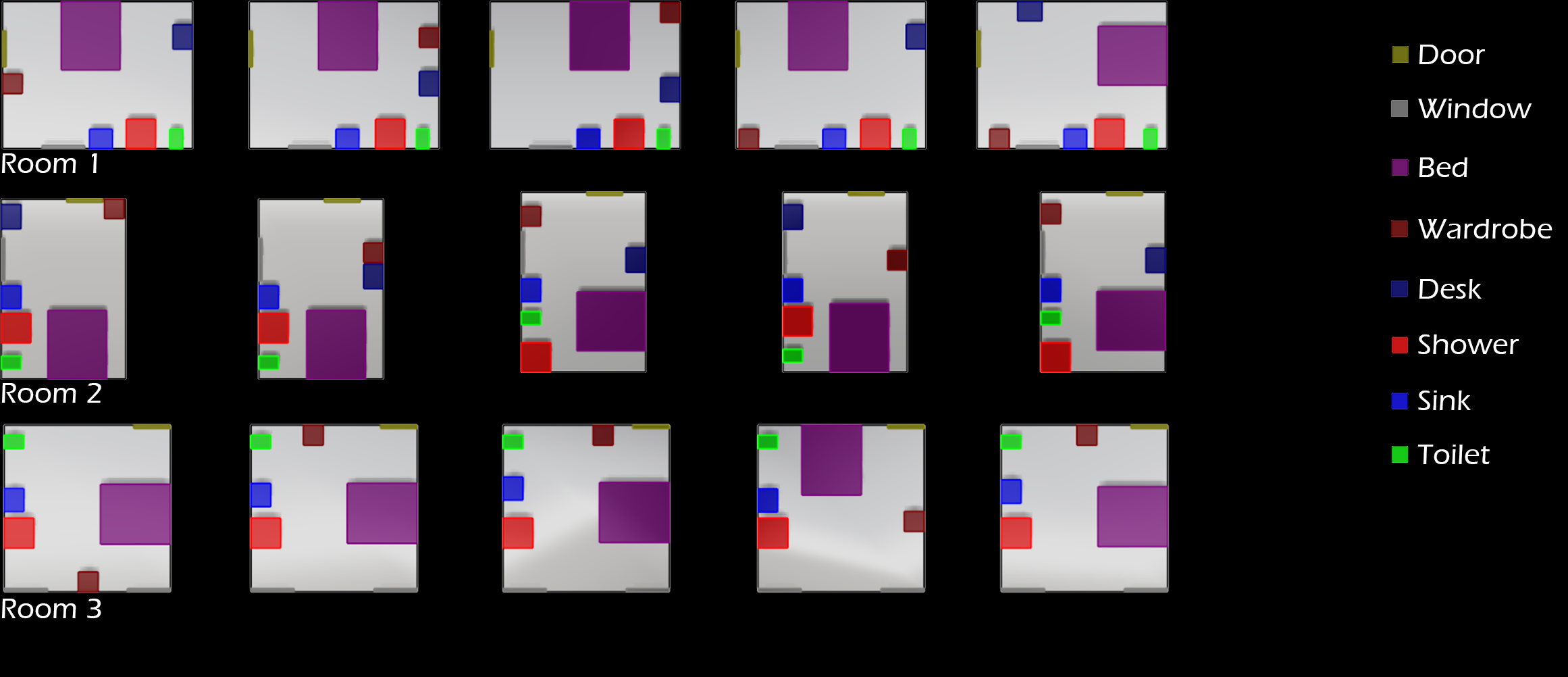 CASE STUDY 1 - RESULTS
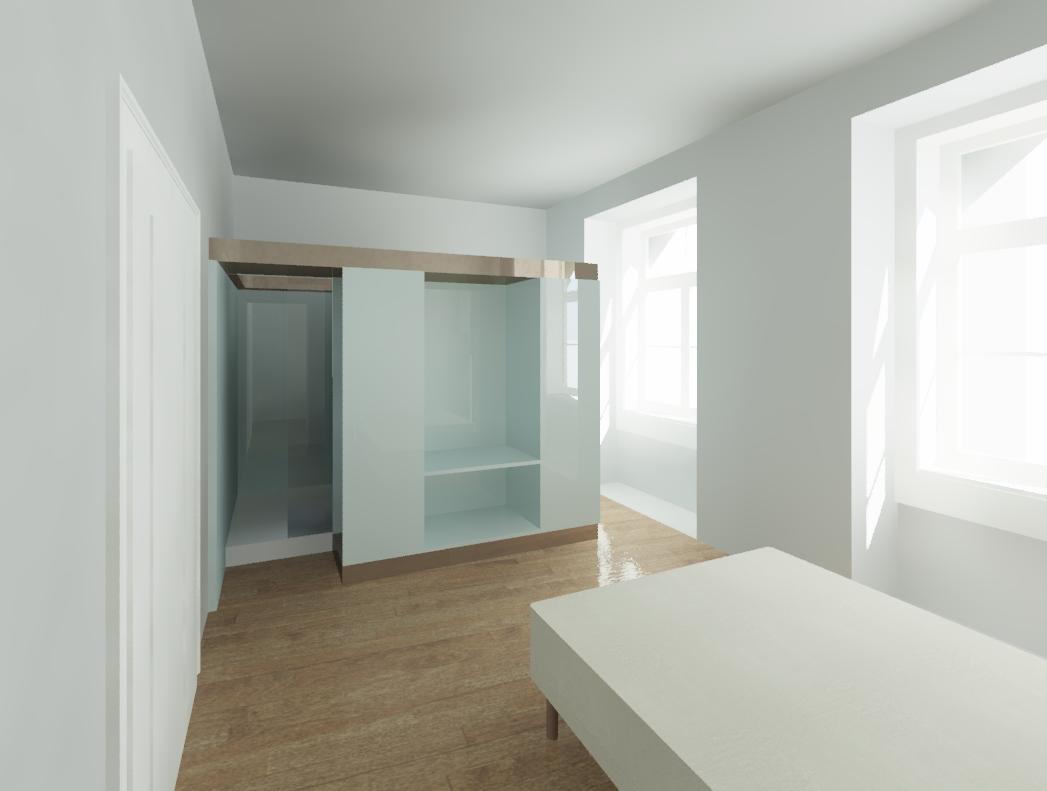 Door
  Window(s)
  Bed
  Wardrobe
  Sink
  Toilet
  Shower
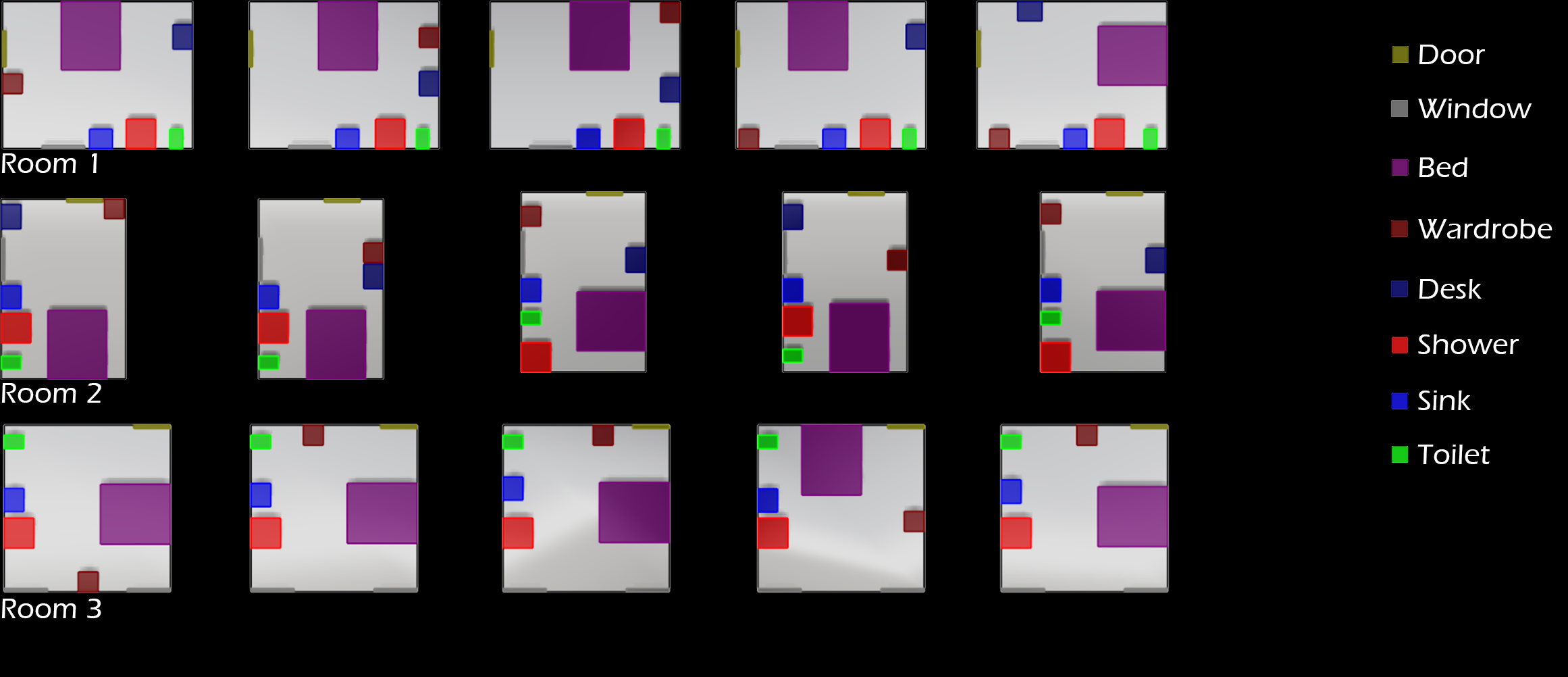 CASE STUDY 1 - RESULTS
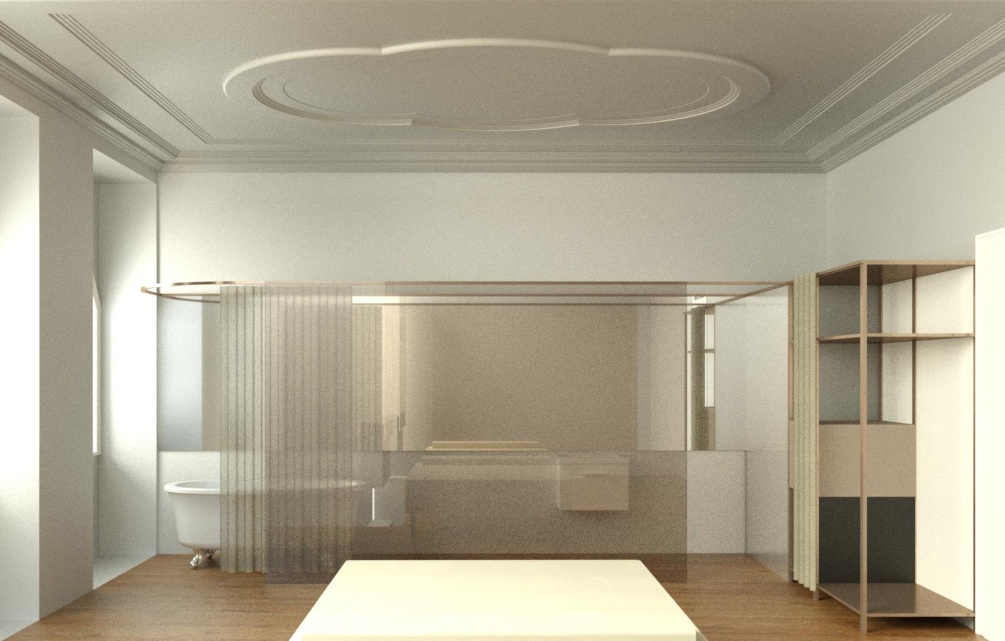 Door
  Window(s)
  Bed
  Wardrobe
  Sink
  Toilet
  Shower
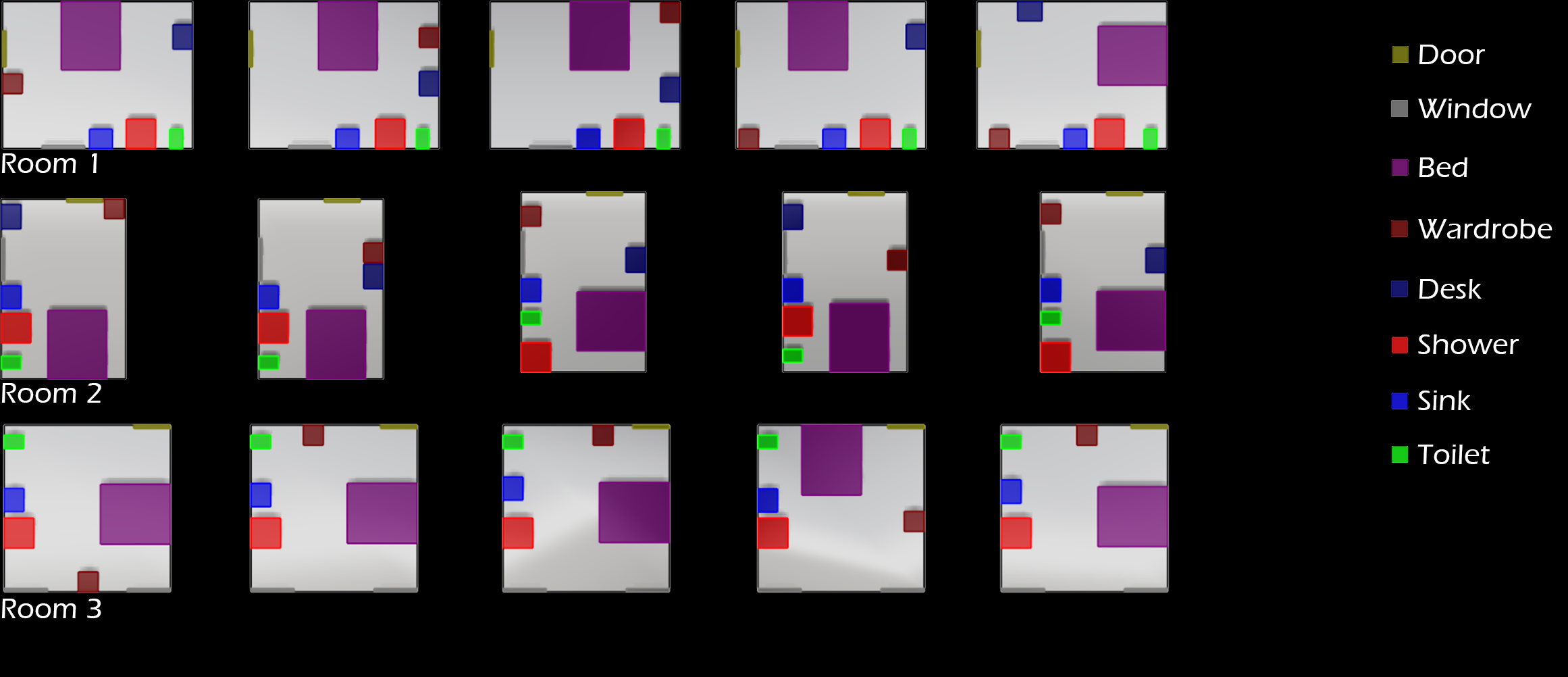 CASE STUDY 2 – LIGHTING OPTIMIZATION
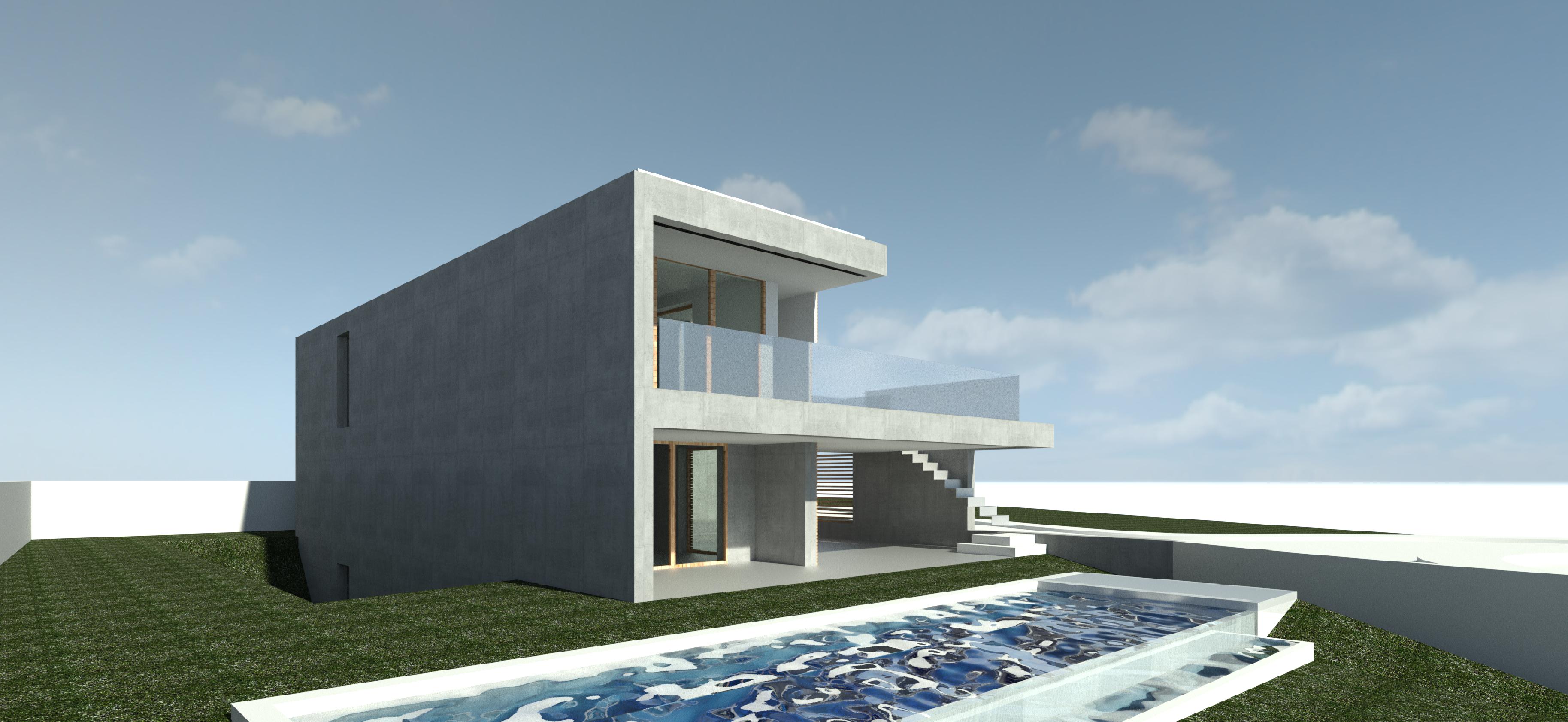 CASE STUDY 2
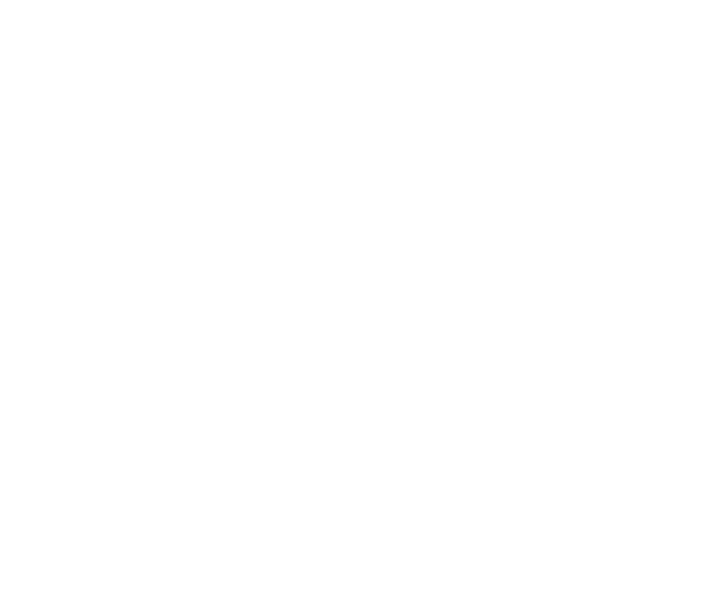 CASE STUDY 2
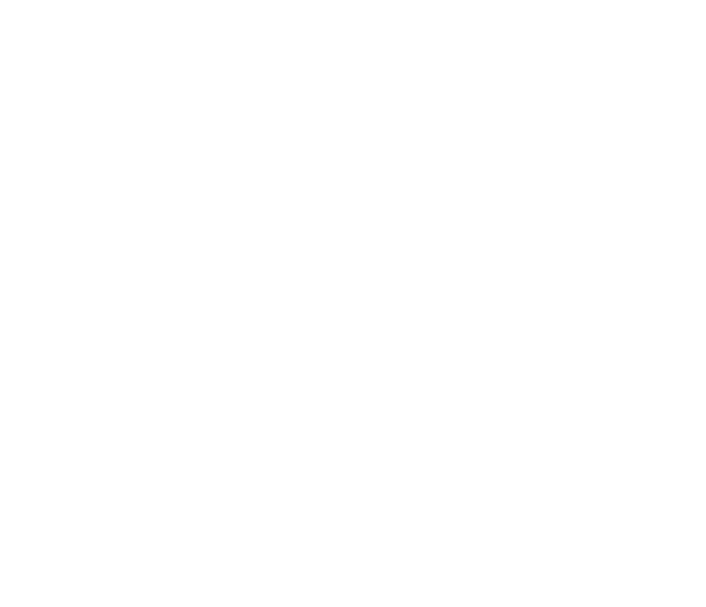 CASE STUDY 2
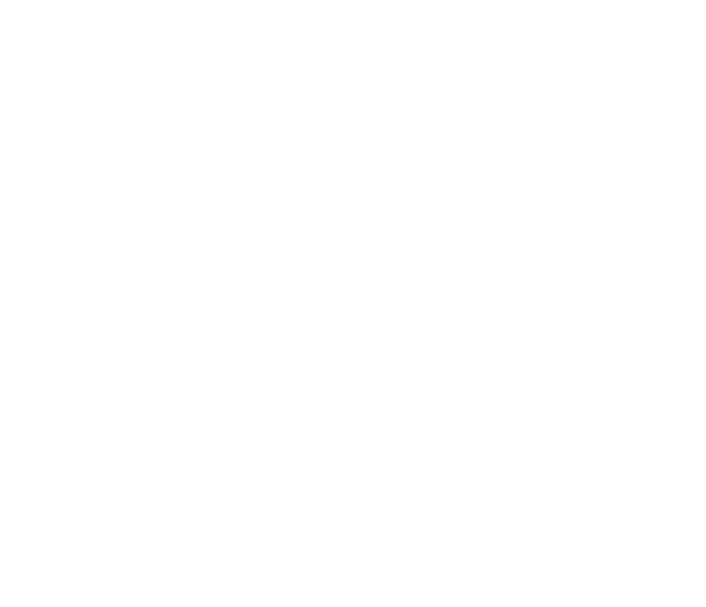 CASE STUDY 2
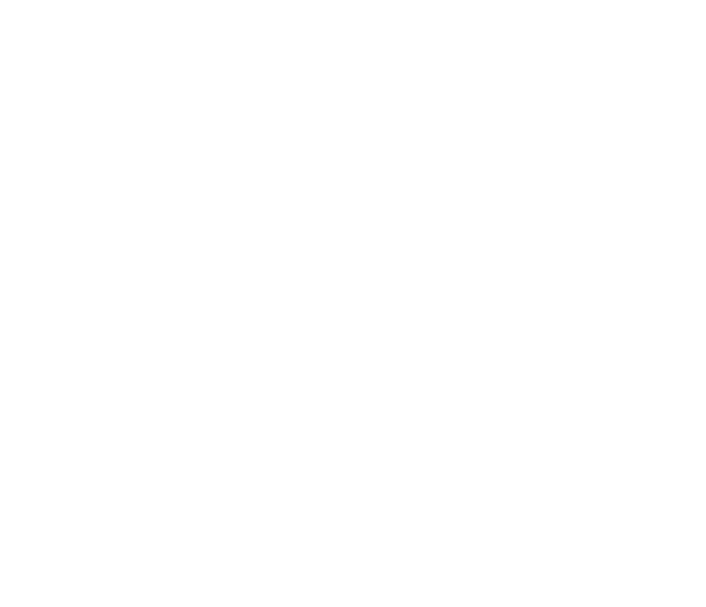 CASE STUDY 2
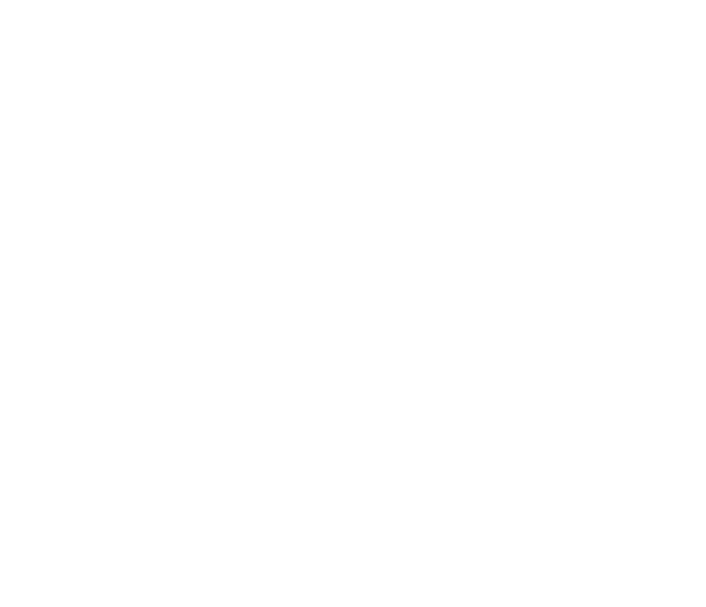 Distance between bars
CASE STUDY 2
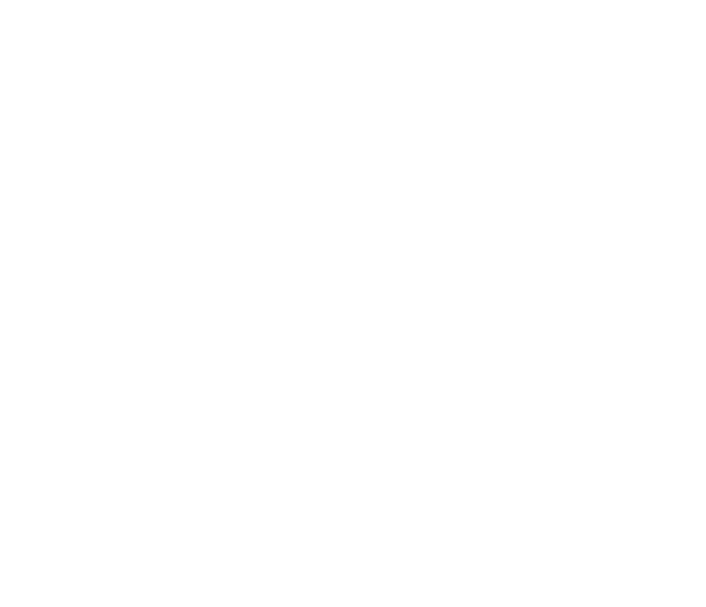 Distance between bars
Minimum size
CASE STUDY 2
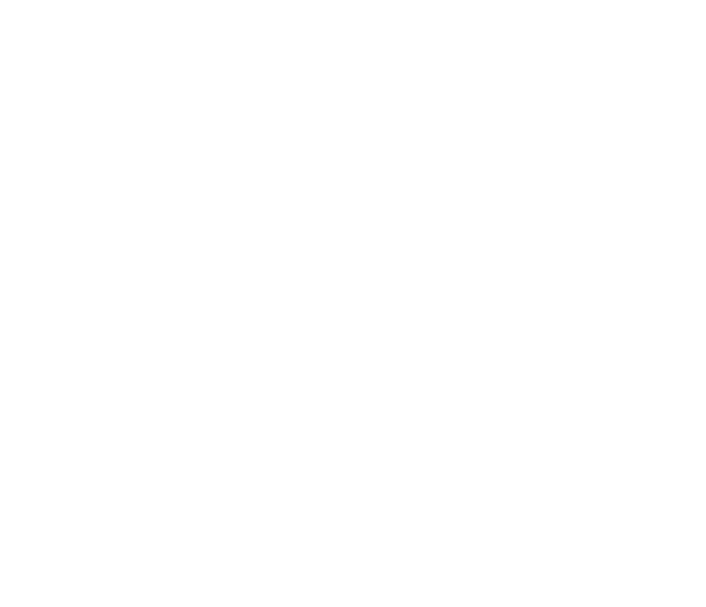 Distance between bars
Minimum size
Maximum size
CASE STUDY 2
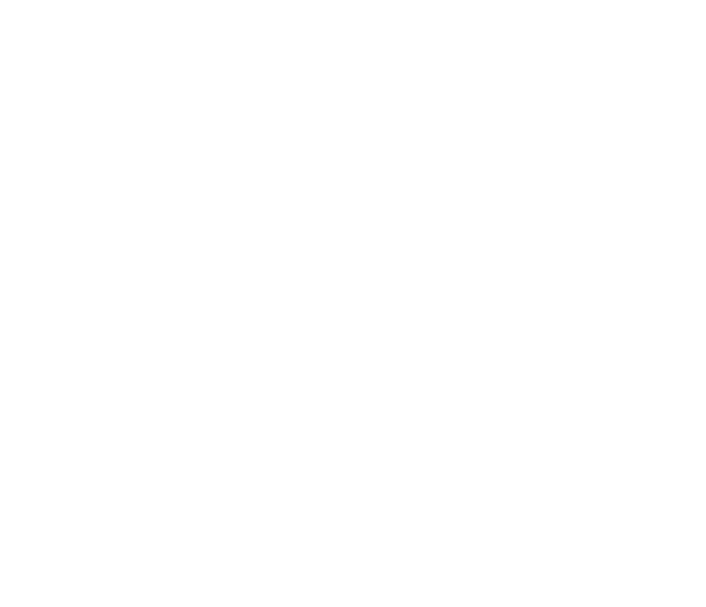 Distance between bars
Minimum size
Maximum size
Number of different bars
CASE STUDY 2
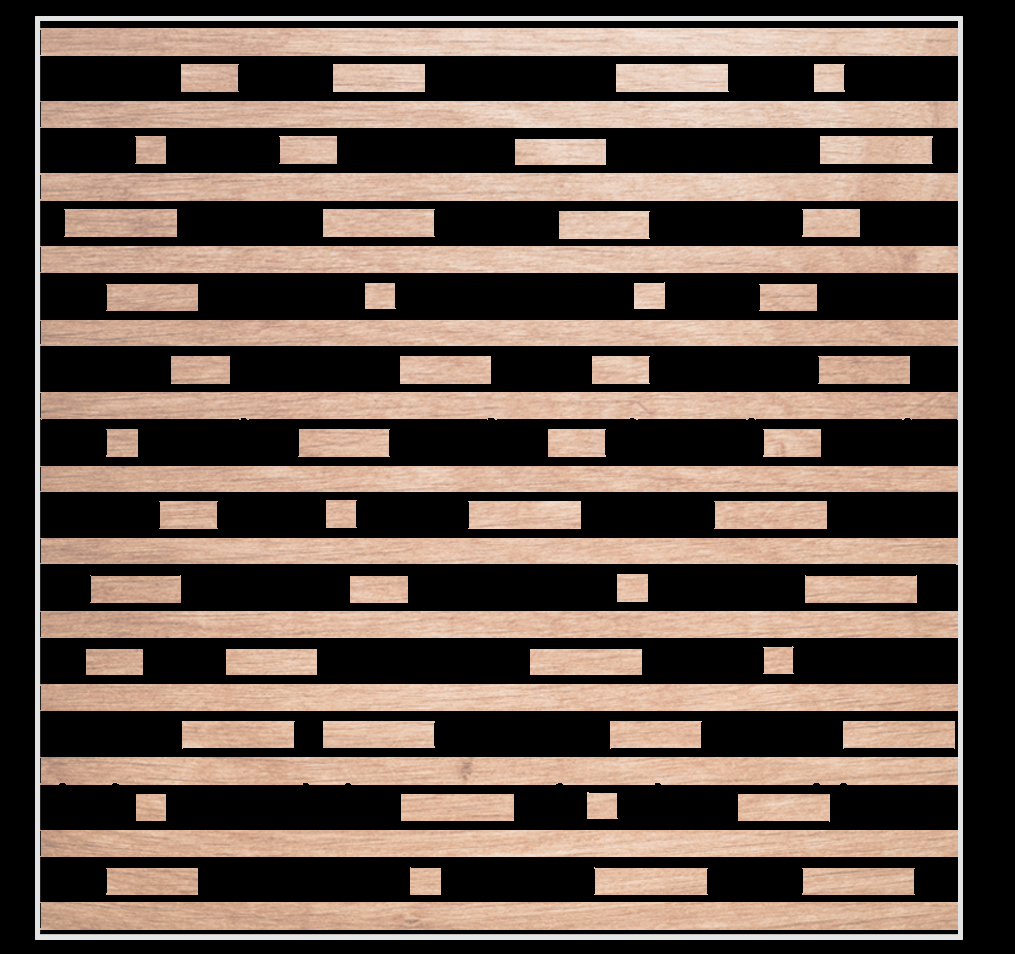 CASE STUDY 2
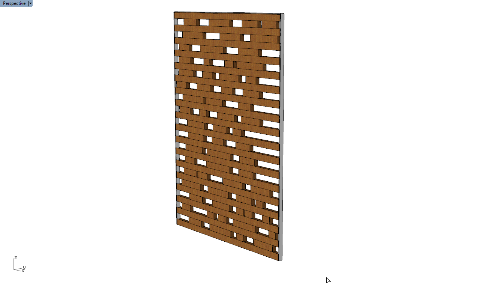 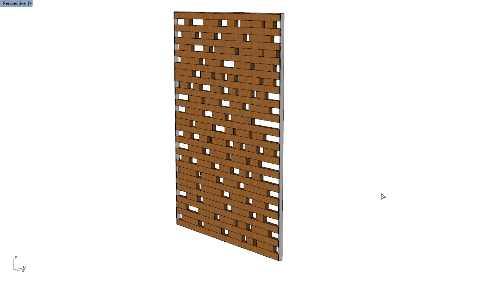 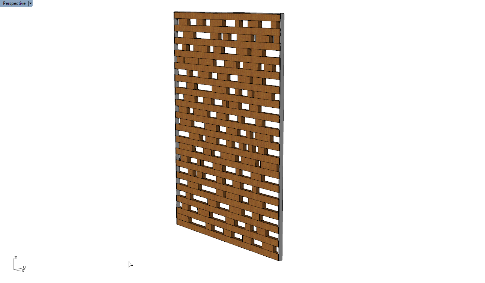 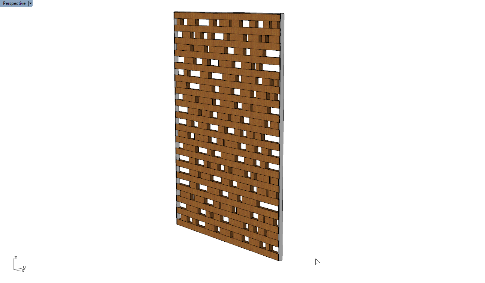 CASE STUDY 2
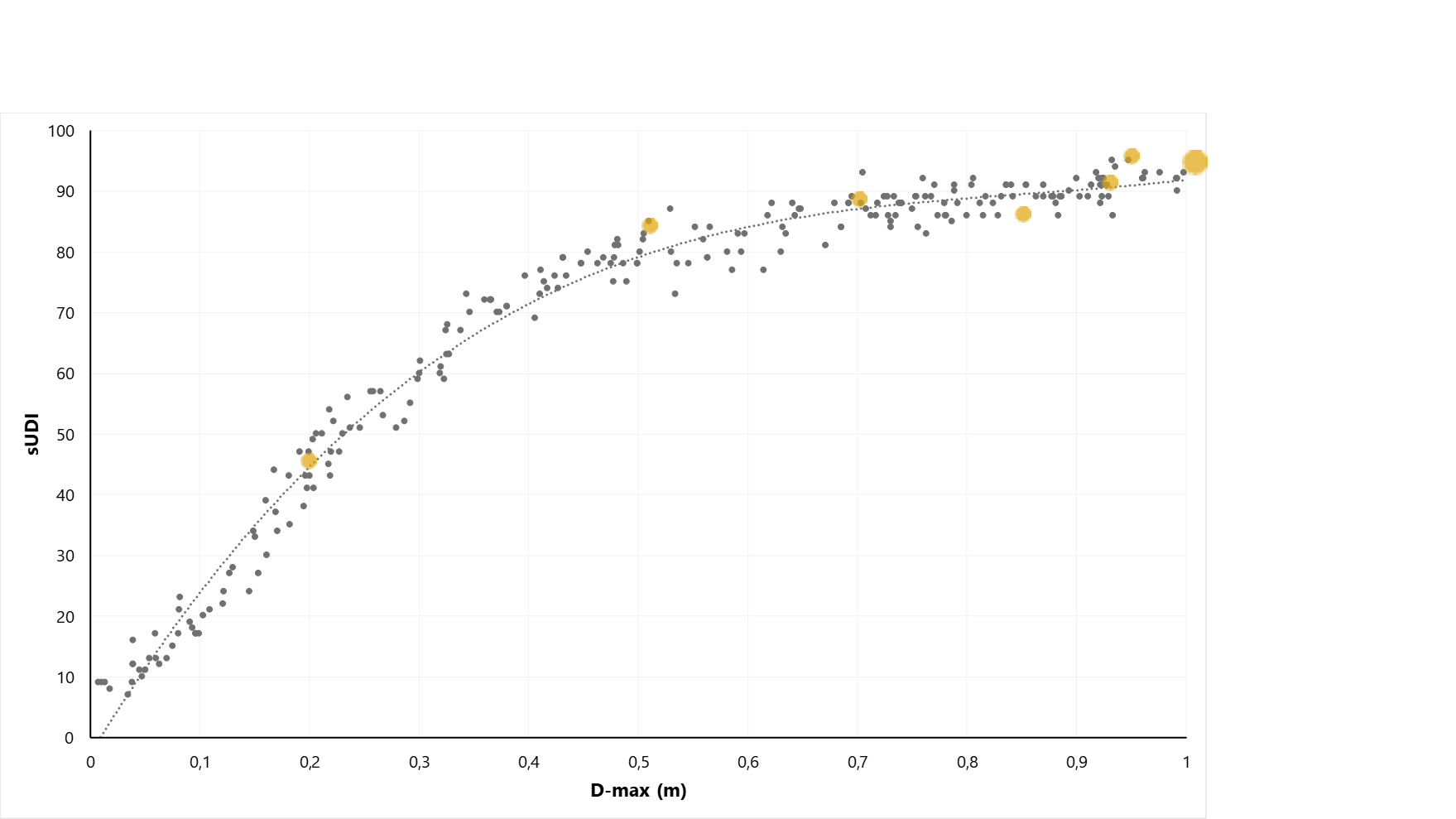 CASE STUDY 2
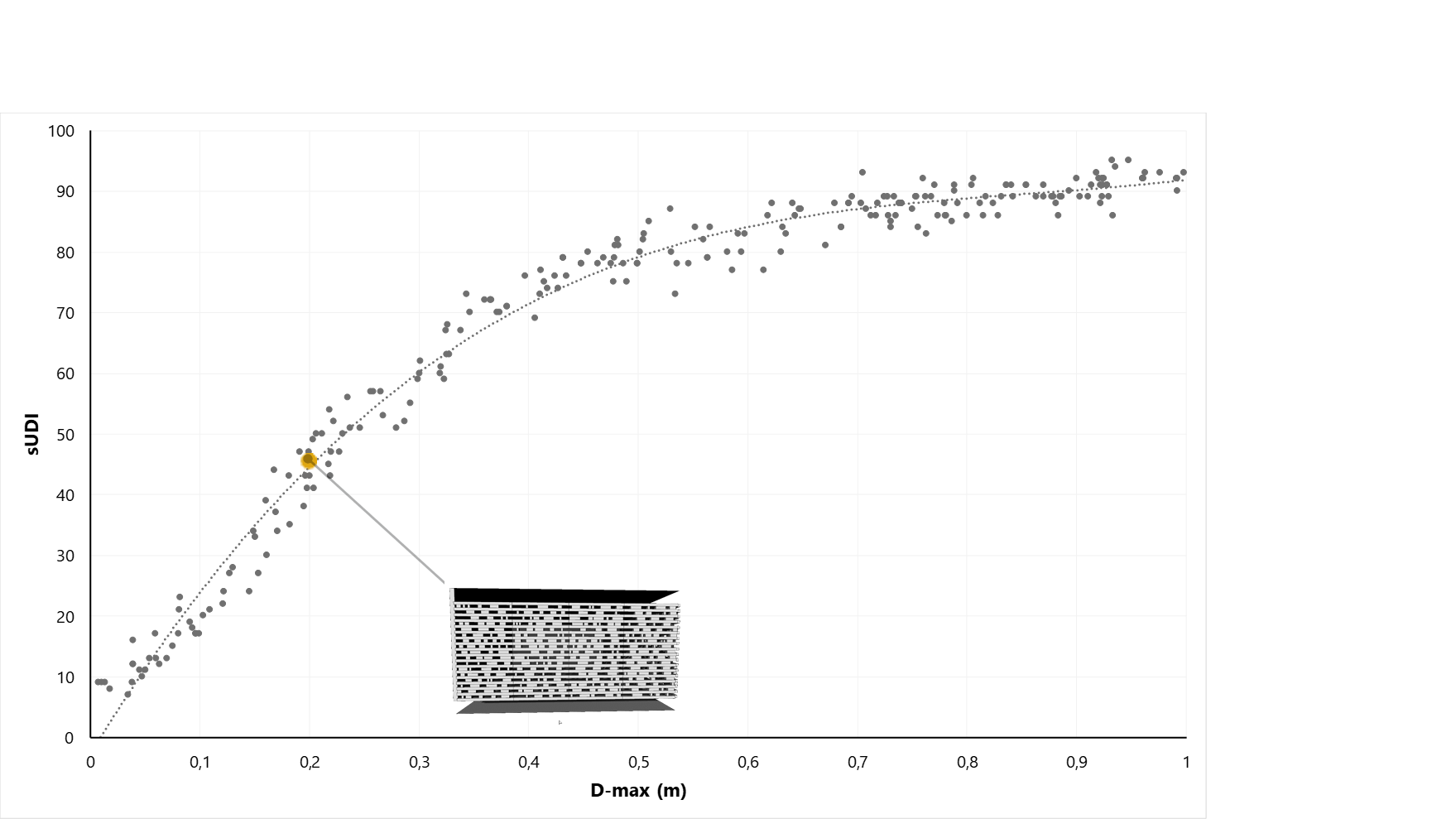 CASE STUDY 2
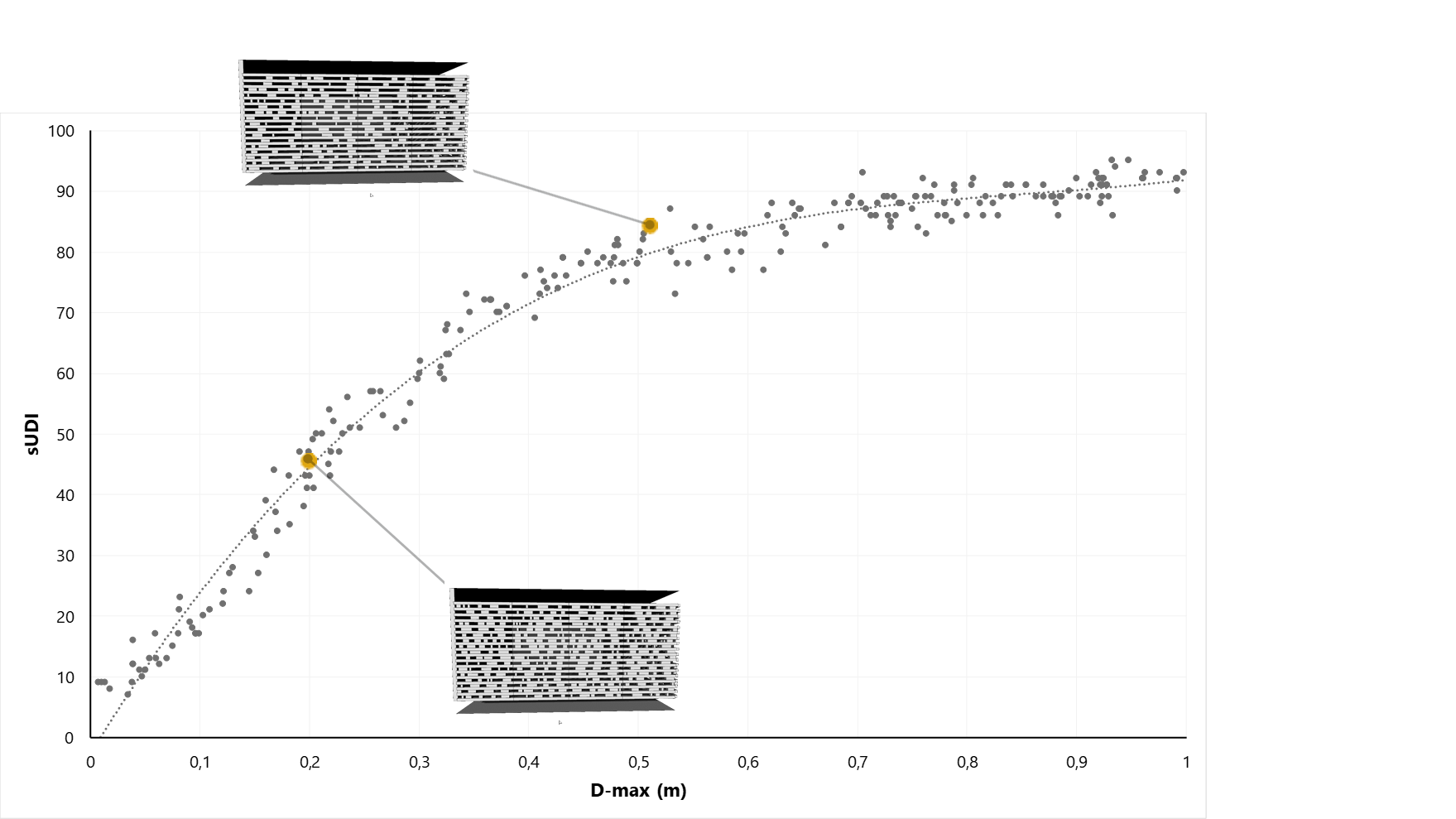 CASE STUDY 2
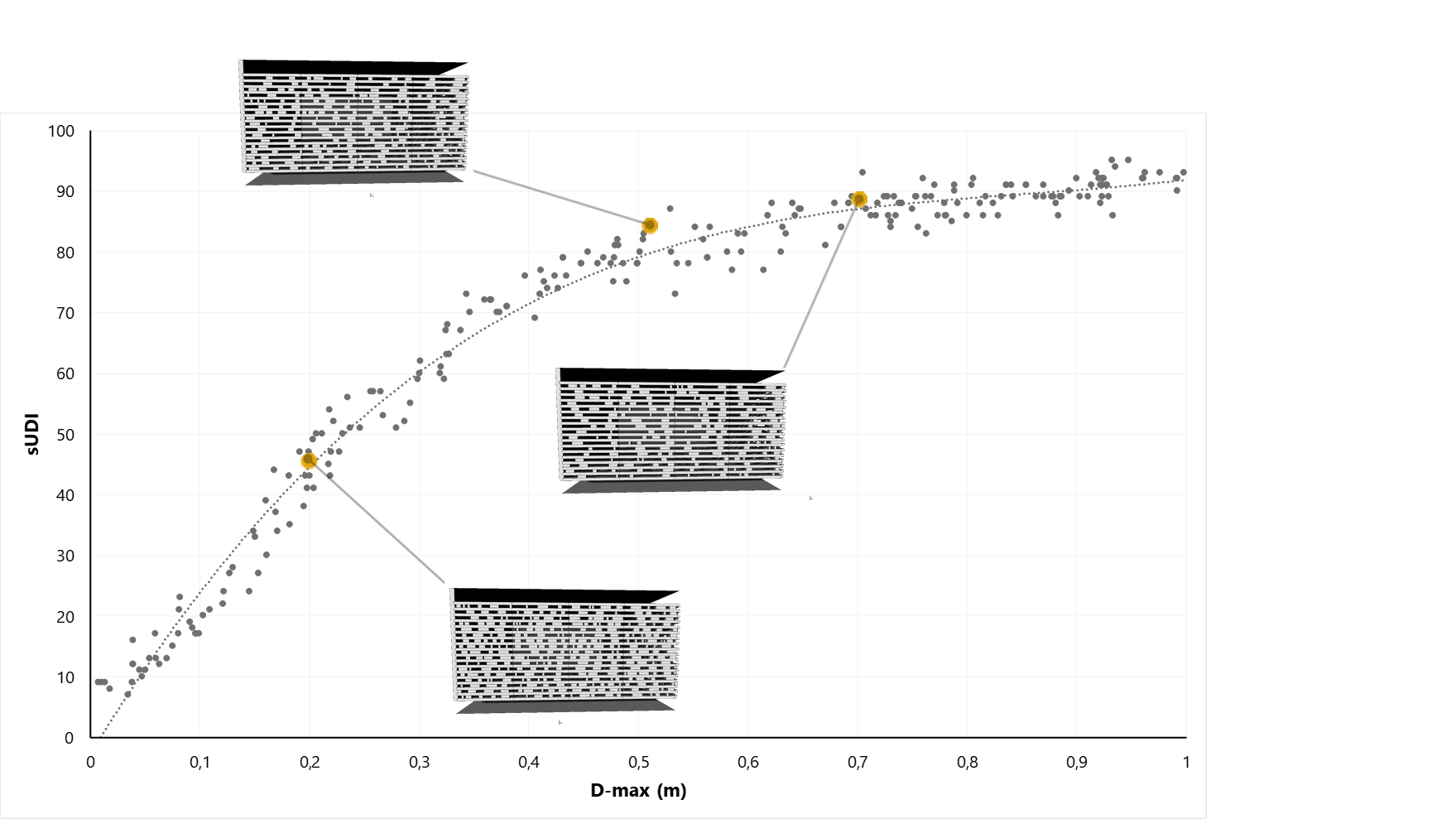 CASE STUDY 2
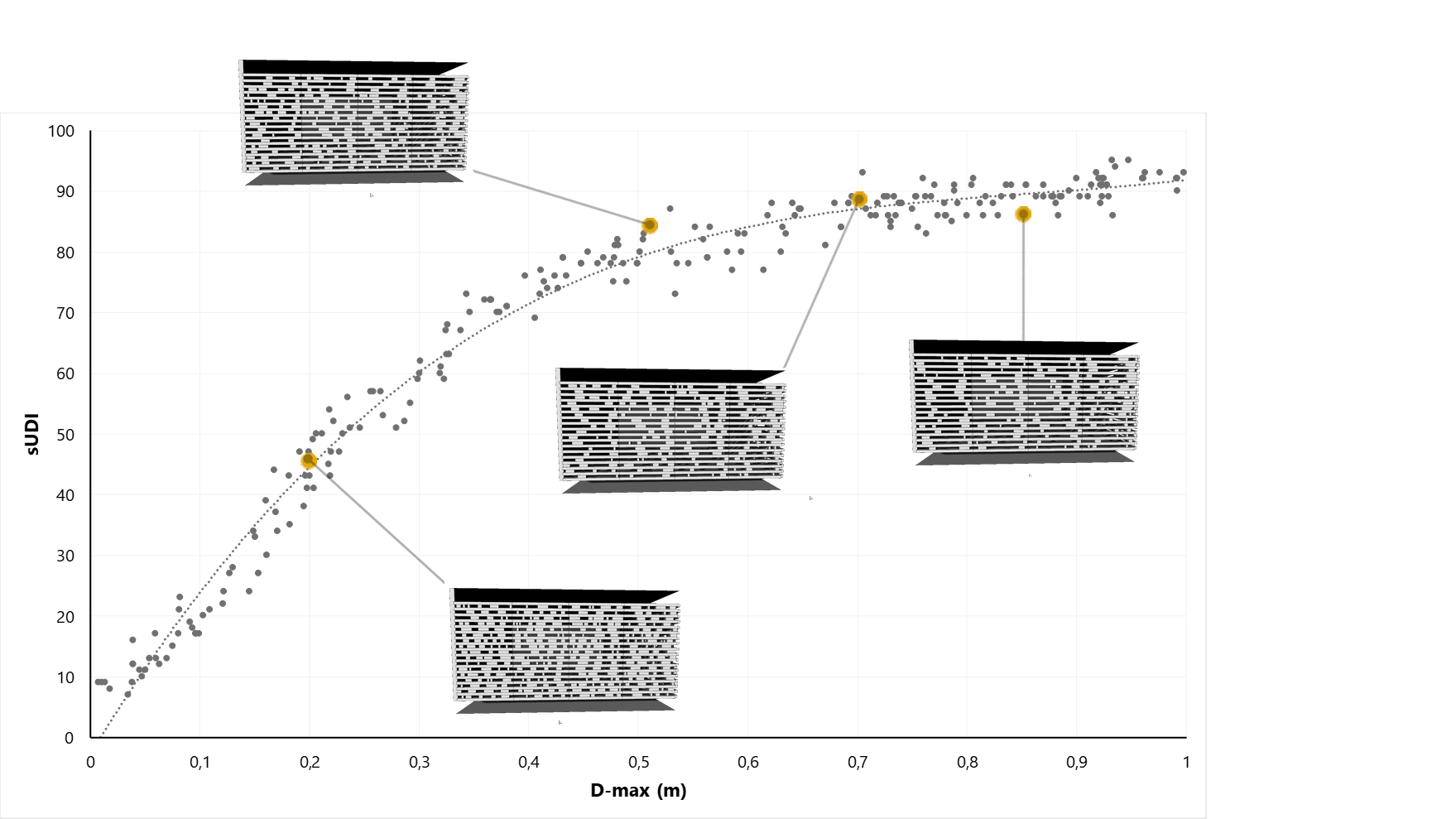 CASE STUDY 2
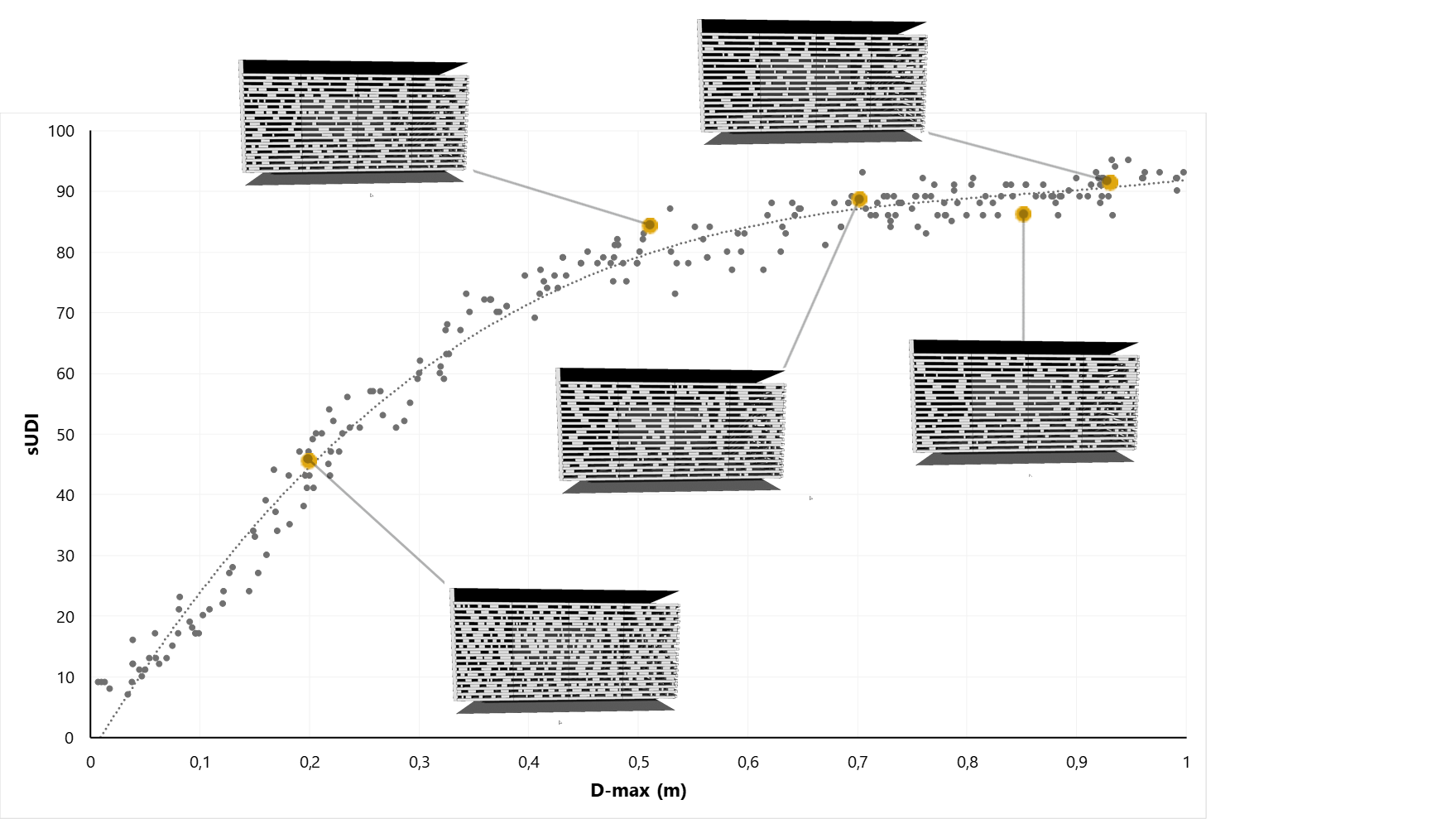 CASE STUDY 2
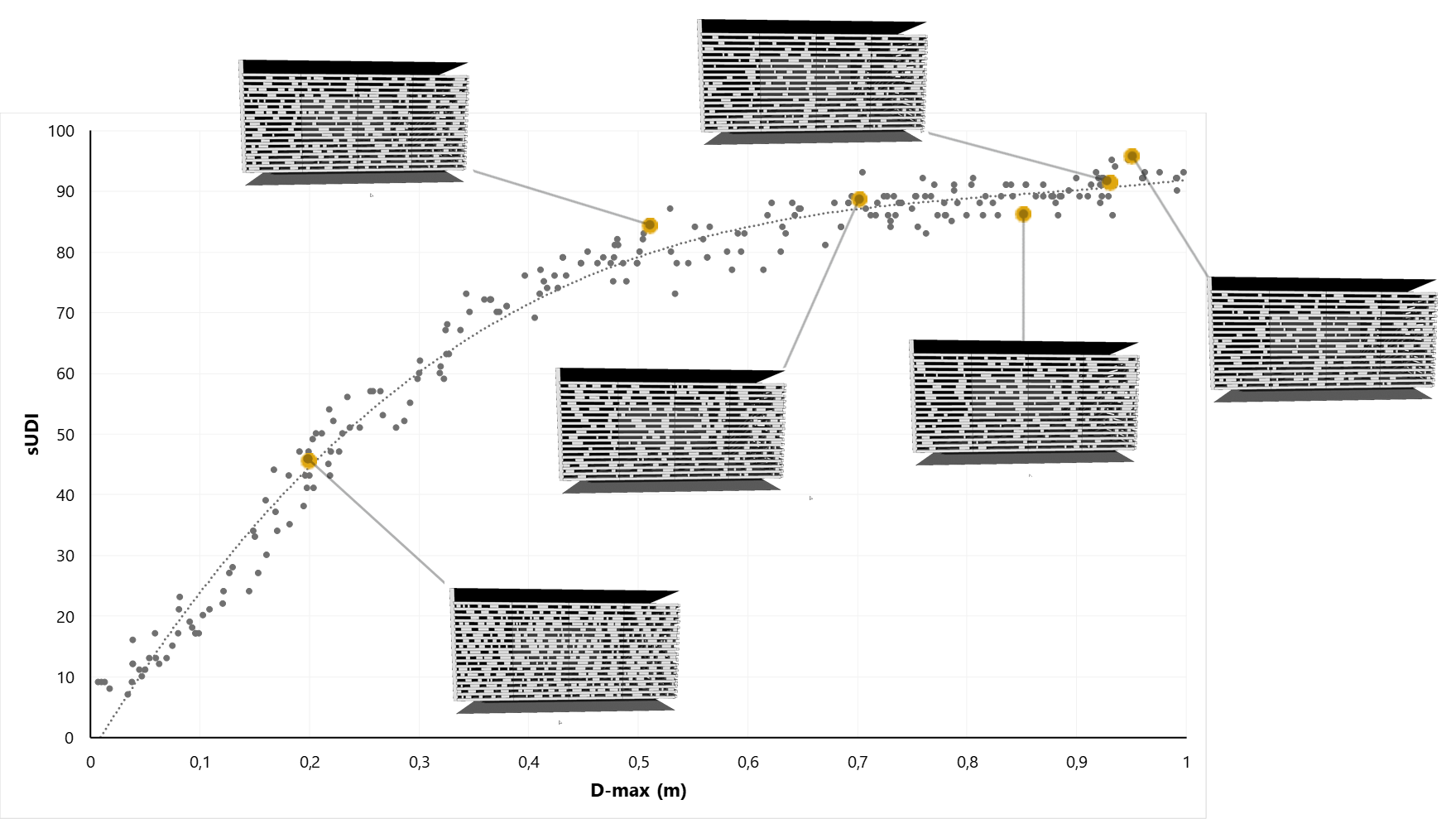 CASE STUDY 2
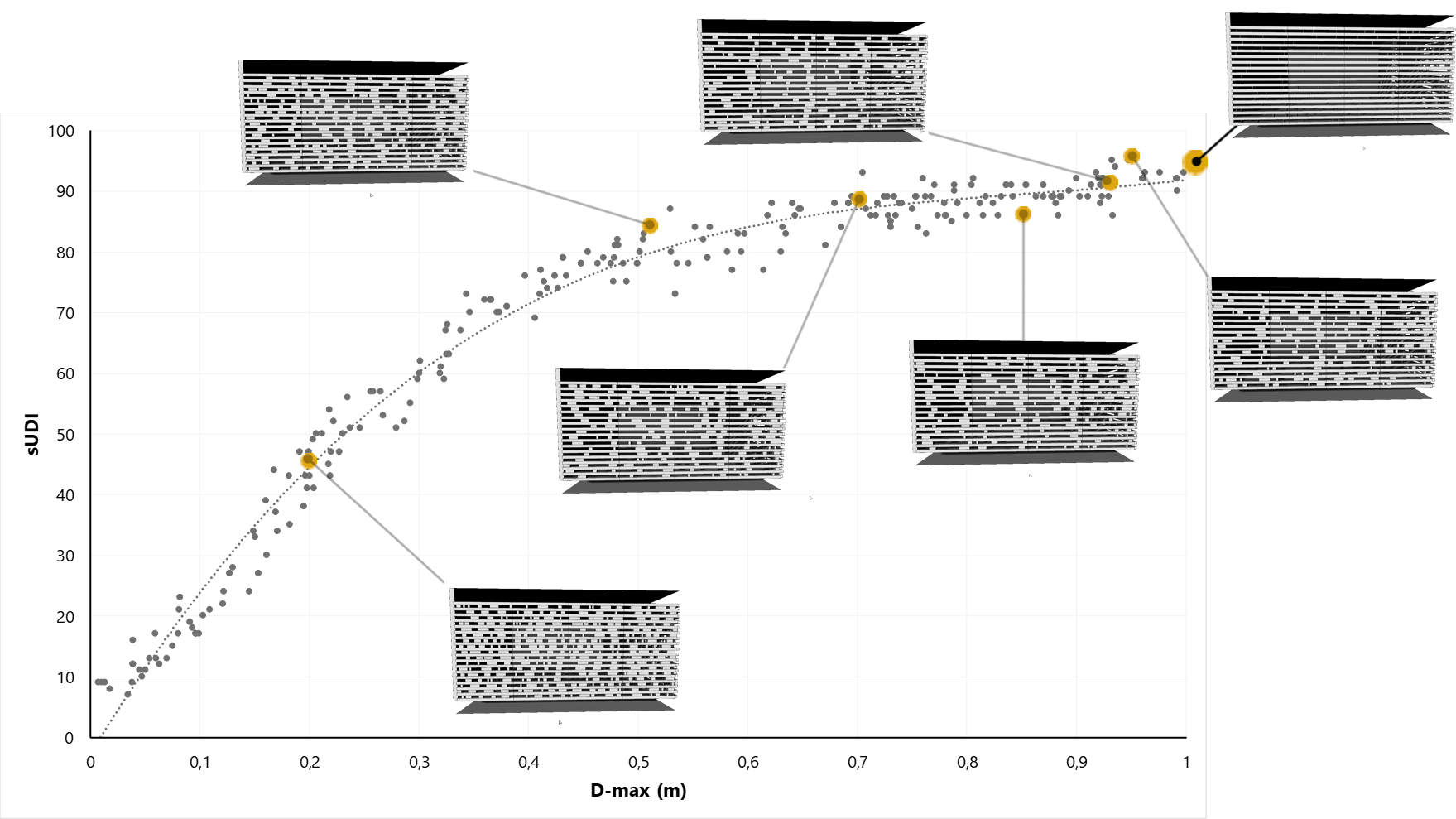 CASE STUDY 2
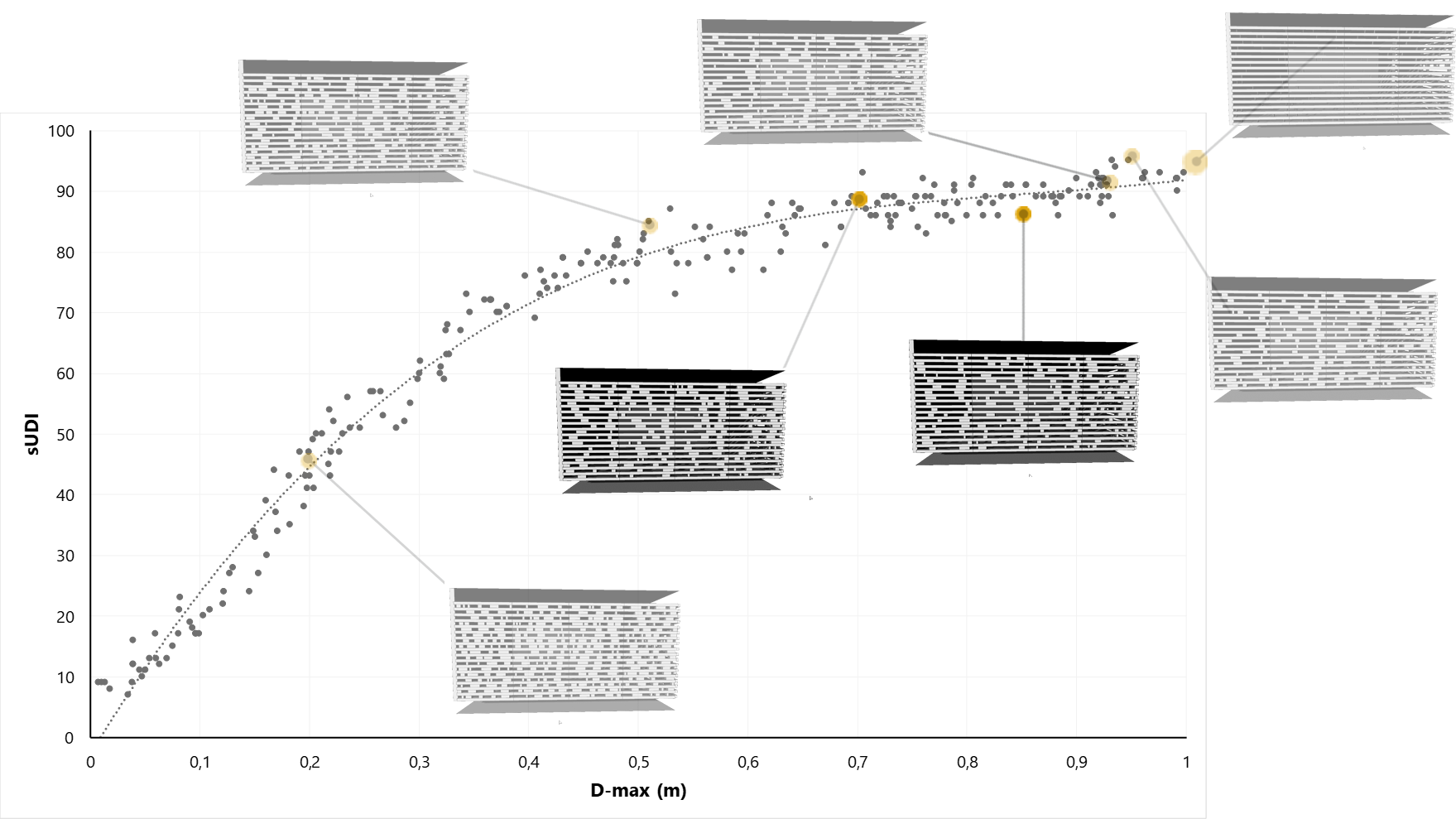 CASE STUDY 2
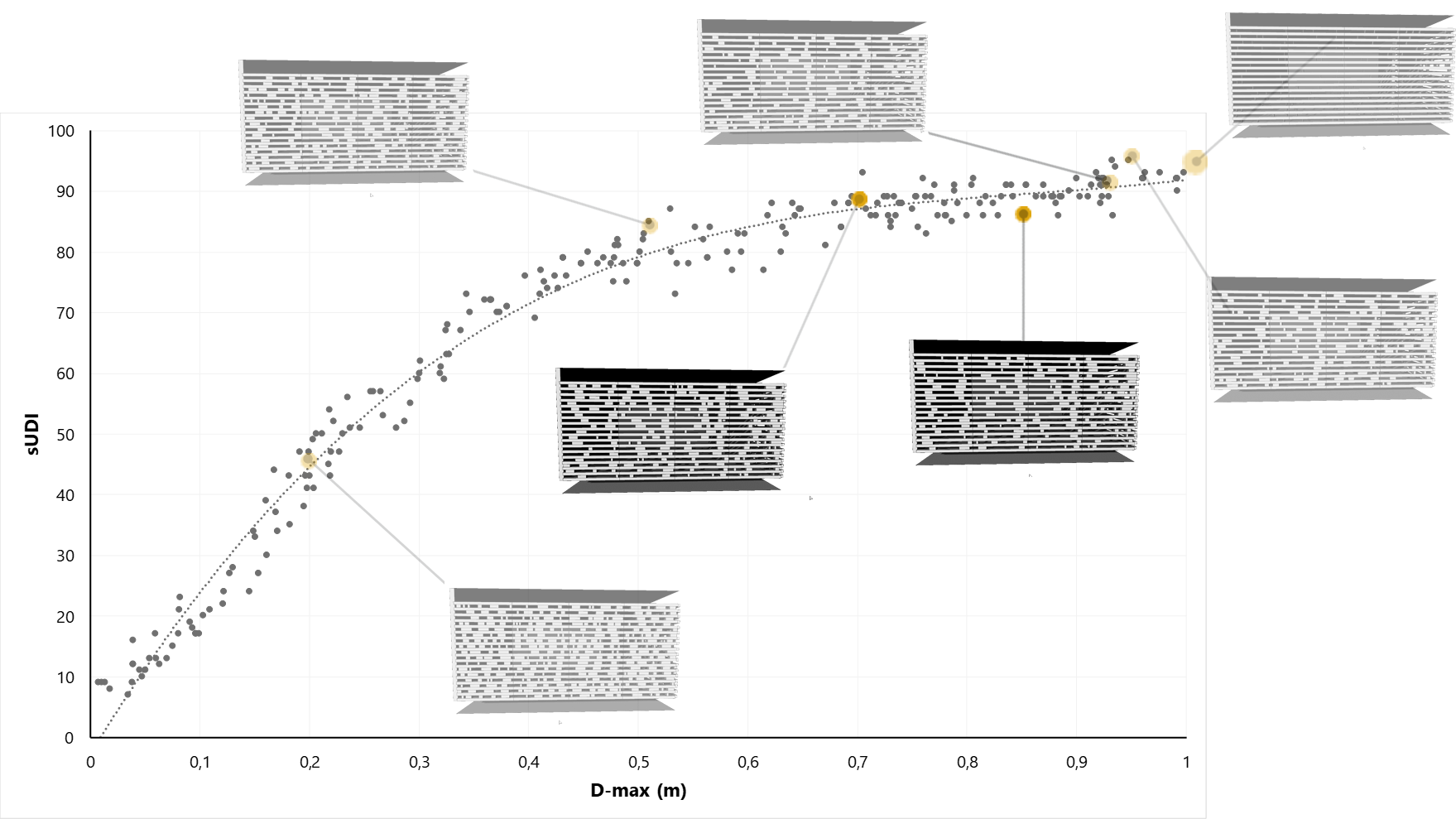 CASE STUDY 2
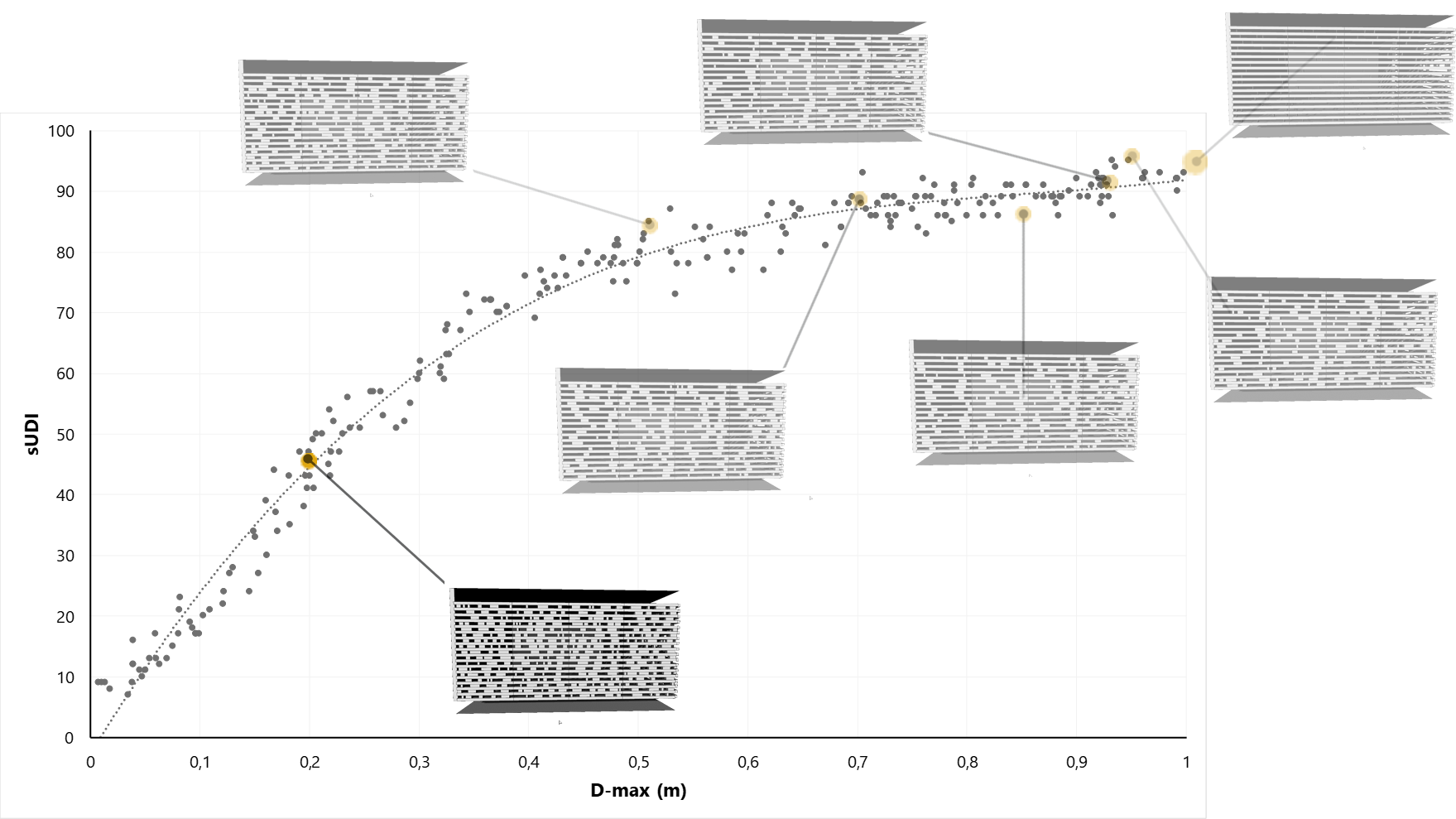 CASE STUDY 2 - RESULTS
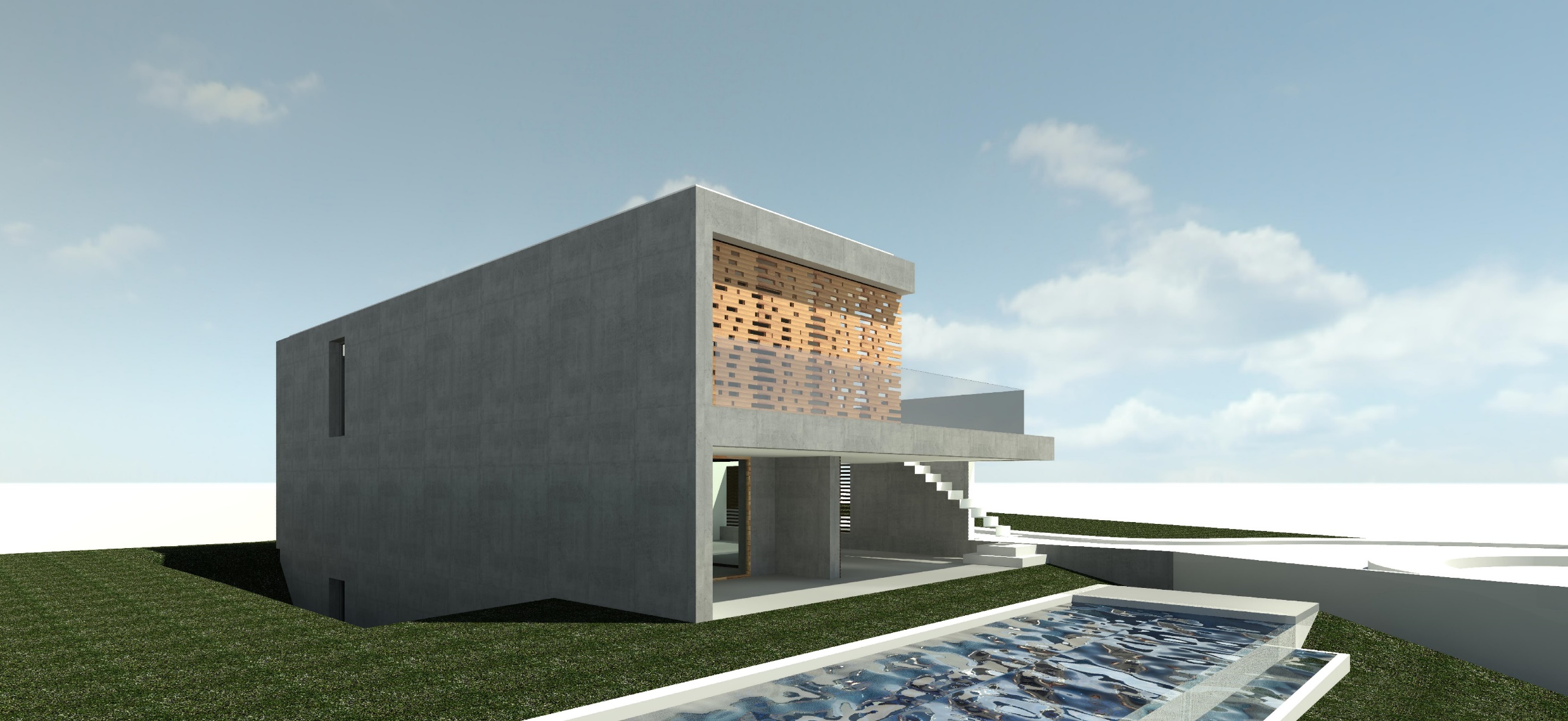 CONCLUSIONS
More Exploration
  Less Time
  More informed designs
  Easier optimization
  Specialist-Architect interaction
  Total Integration in the studio’s workflow
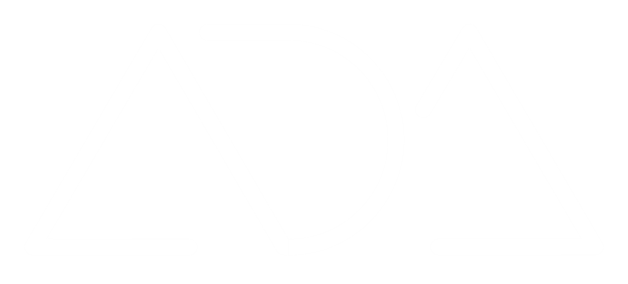 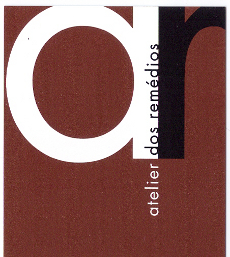 ATELIER DOS REMÉDIOS
ALGORITHMIC DESIGN FOR ARCHITECTURE
https://algorithmicdesign.github.io/
http://atrem.eu/
THANK YOU!
Inês CAETANO
Catarina BELÉM Guilherme ILUNGA
Sofia FEISTFrancisco BASTOS
António LEITÃO
|    ines.caetano@tecnico.ulisboa.pt
|    catarina.belem@tecnico.ulisboa.pt |    guilherme.ilunga@tecnico.ulisboa.pt|    sofia.feist@tecnico.ulisboa.pt|    francisco.bastos@tecnico.ulisboa.pt|    antonio.menezes.leitao@tecnico.ulisboa.pt